yùn dòng
第十八课  运动
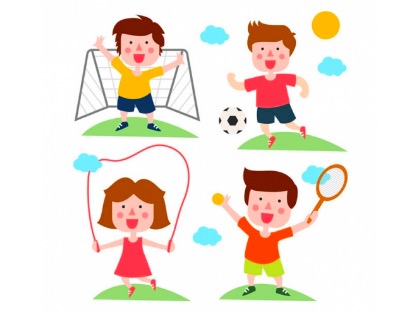 Cāoliàn kè
—— 操练课
Drill lesson
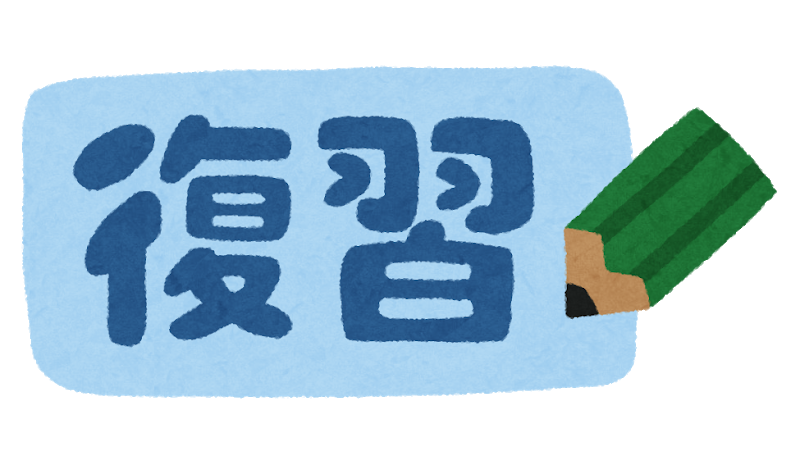 语法 Grammar
verb + 了 (le) + numeral + Measure Word + noun + 了 (le)
2. 连…都 / 也
3. Potential complements with Verb+不下
4.多 indicating an approximate number
5. Question pronouns with 都/也
Vocabulary 生词
生词
游泳
危险
淹死
愿意
上大学
为了
提高
水平
担心
棒
运动服
*慢跑 mànpǎo
*打棒球 dǎ bàng qiú
*打乒乓球dǎ pīngpāng qiú
*做瑜伽zuò yújiā
*打太极拳dǎ tàijíquán
*打冰球dǎ bīng qiú
当然
胖
怕
简单
跑步
跑
难受
网球
拍
篮球
比赛
国际
美式
脚
踢
手
抱
压
足球
被
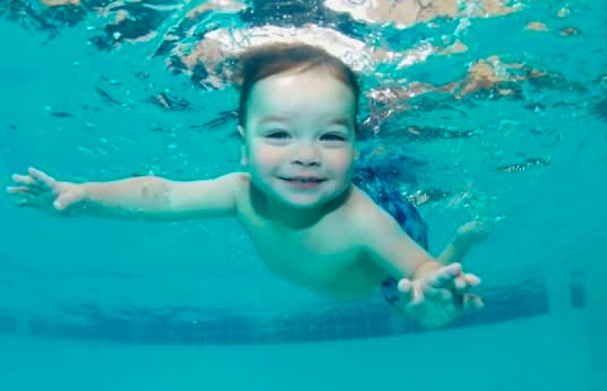 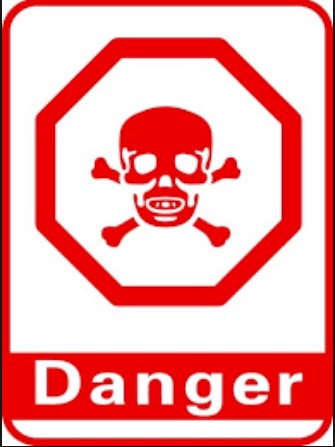 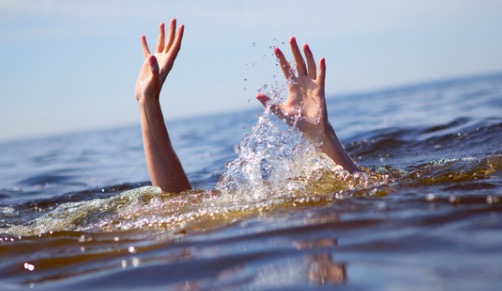 游泳
淹死
危险
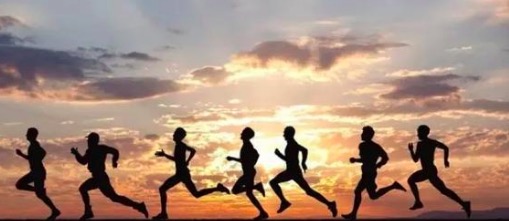 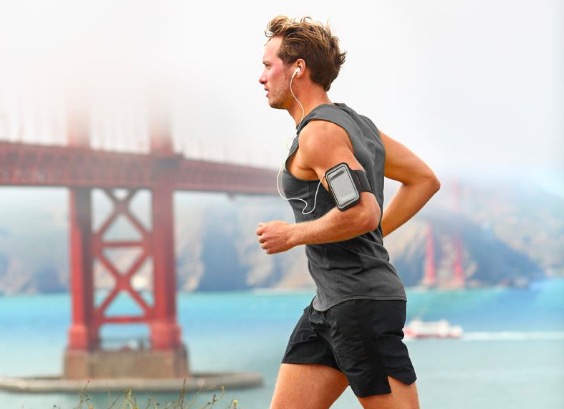 跑步
mànpǎo
慢跑
To jog; jogging
简单
跑步是最______的运动。
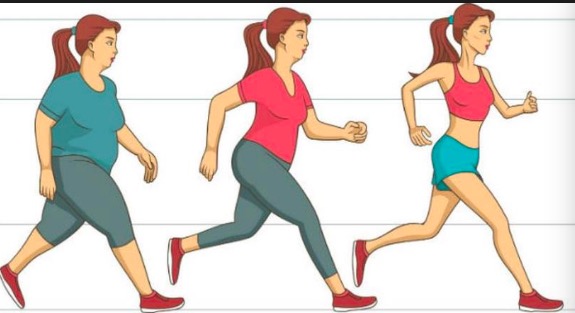 瘦
胖
她现在很____。
运动以后……
她现在很____。
jiǎnféi
愿意
她为了减肥，______做很多运动。
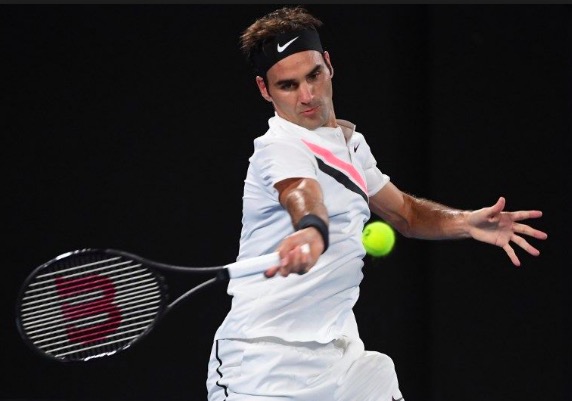 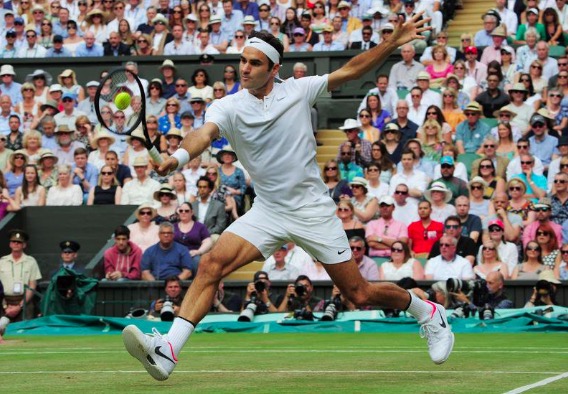 网球
手
运动服
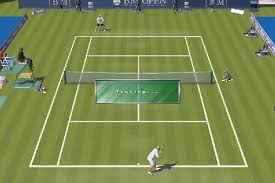 网球拍
他在做什么运动？
打网球
他在_______。
网球比赛
他在做什么运动？
这是什么比赛？
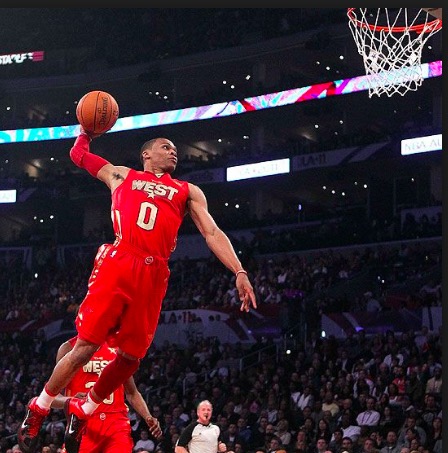 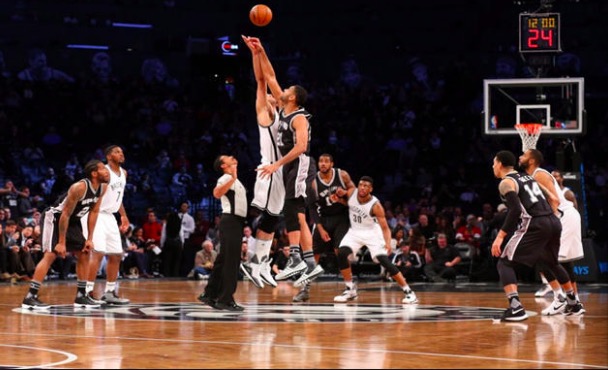 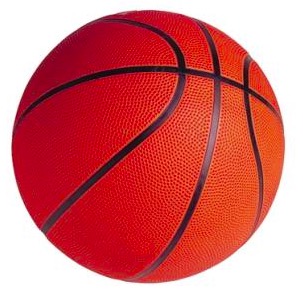 篮球
篮球比赛
打篮球
这是一场_________。
他在______。
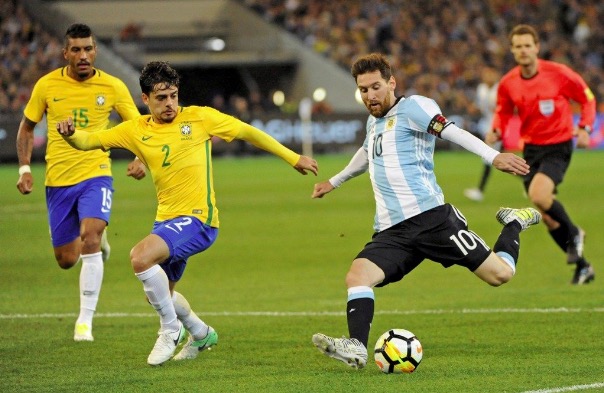 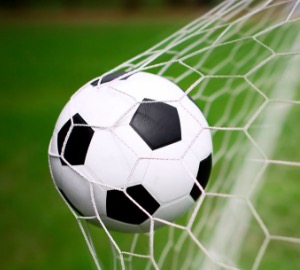 足球
脚
踢足球
足球比赛
他们在______。
这是一场_________。
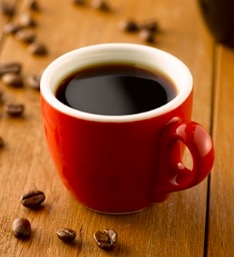 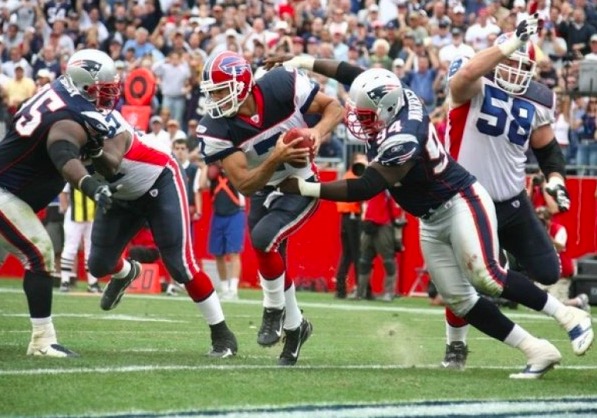 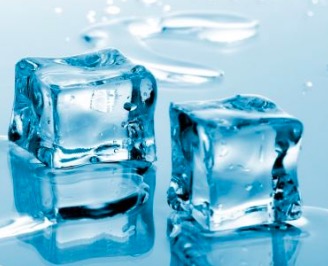 ❓
美式
_____咖啡
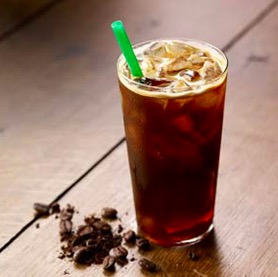 美式
_____足球
冰美式咖啡
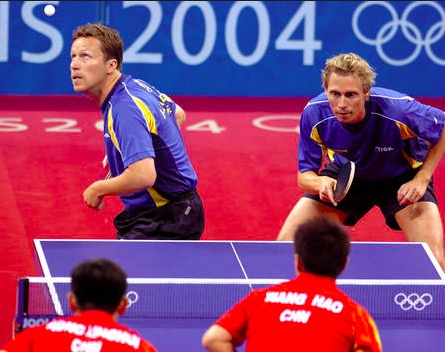 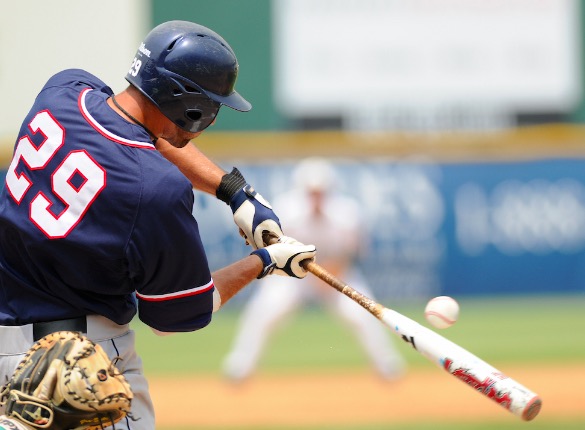 dǎ bàng qiú
打棒球
To play baseball
dǎ pīngpāng qiú
打乒乓球
to play table tennis
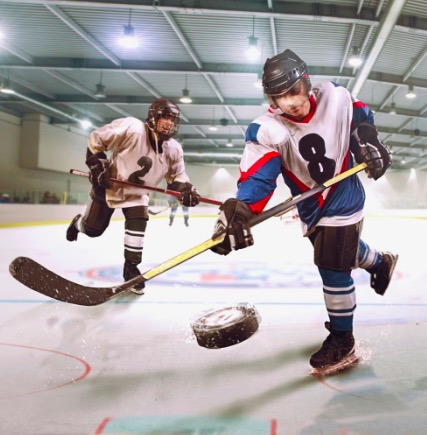 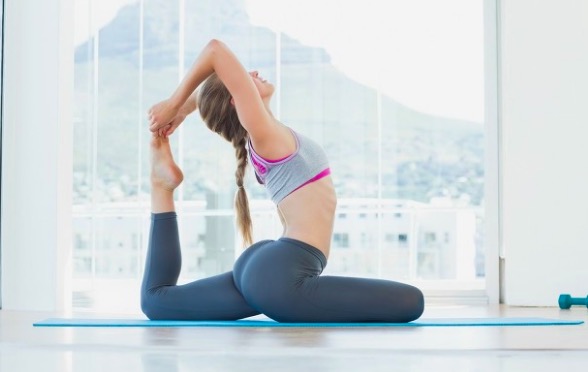 zuò yújiā
做瑜伽
to do yoga
dǎ bīng qiú
打冰球
to play ice hockey
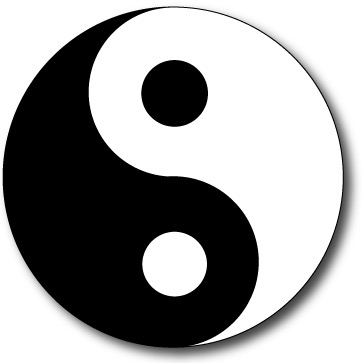 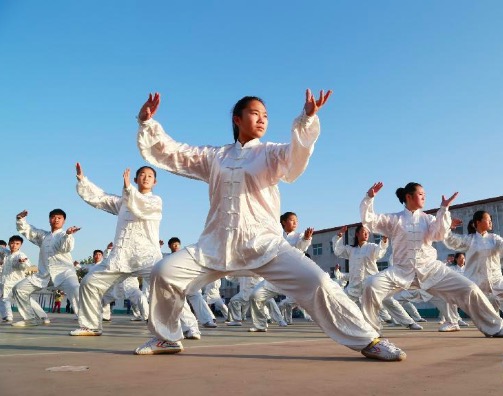 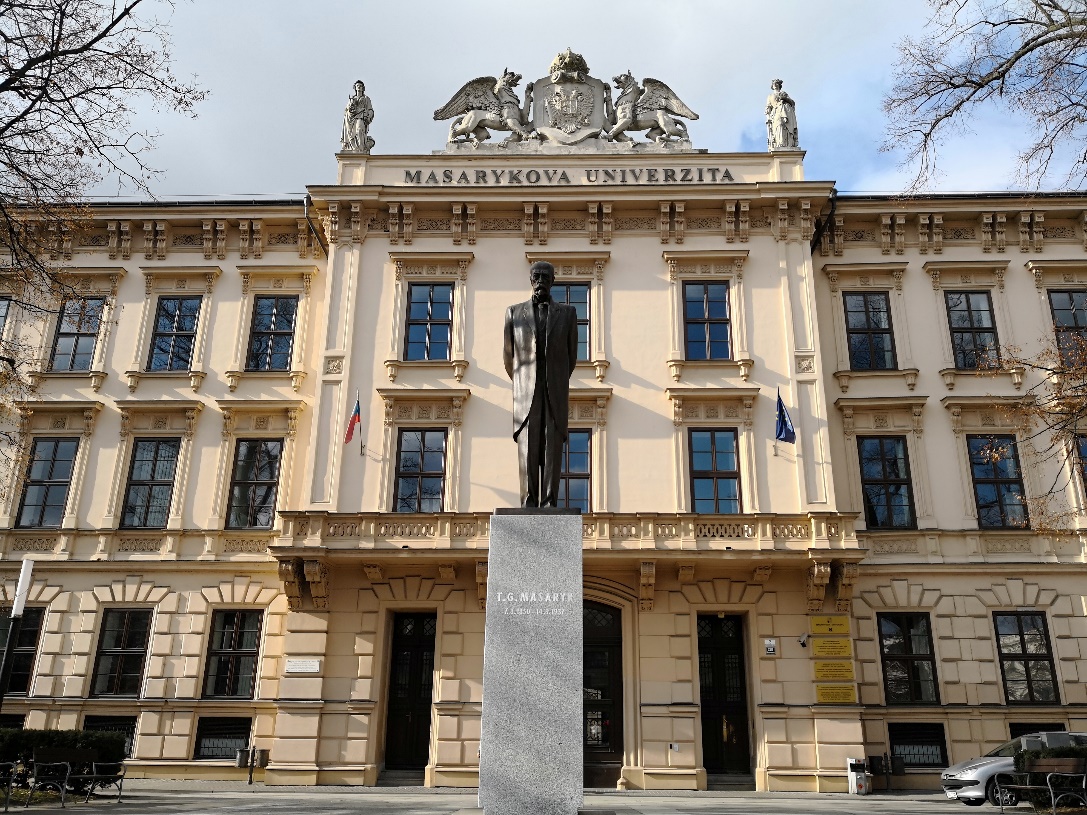 https://youtu.be/R6YJ9Myh_Hg?t=104
dǎ tàijíquán
打太极拳
to do Tai Chi
上大学
我们在布尔诺________。
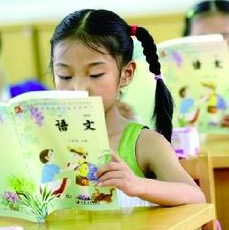 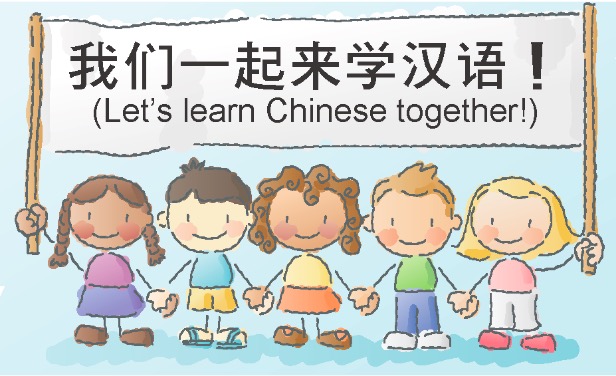 level
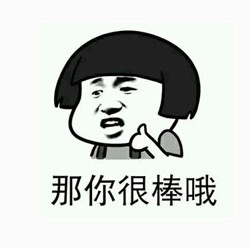 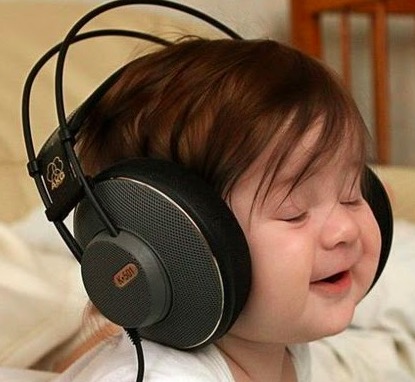 水平
提高
为了_____中文______，你们天天读课文、听录音。
棒
现在，你们的中文都说得很_____。
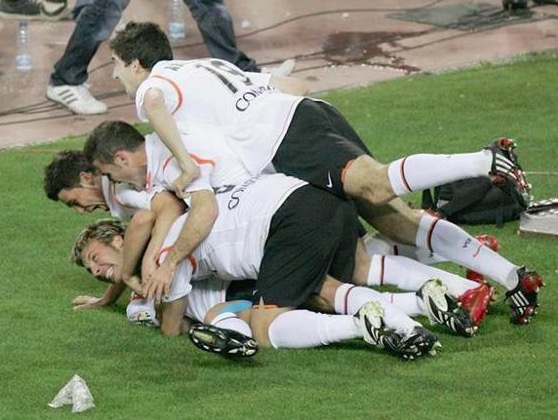 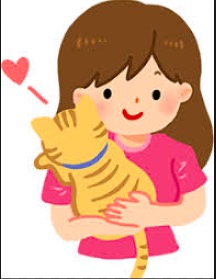 压
抱
下面的人要被____死了。
她手里____着一只猫。
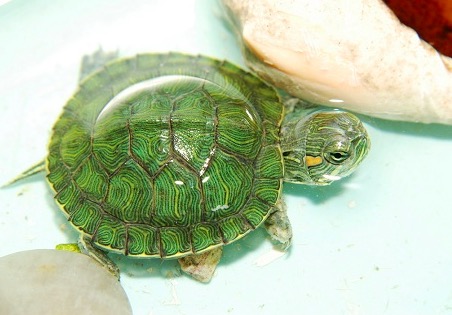 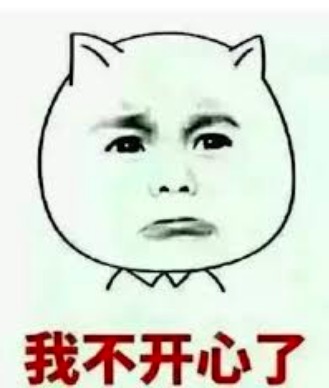 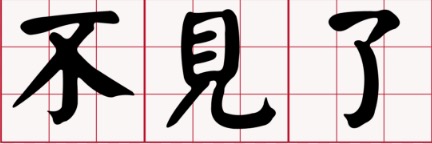 wūguī
吴老师家的乌龟不见了。
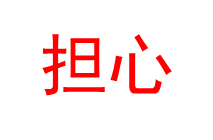 难受
他觉得太______了。
他很______乌龟有没有死。
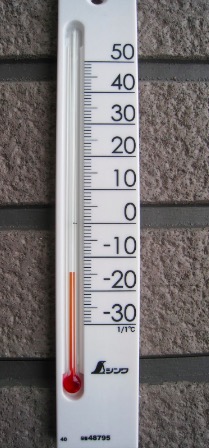 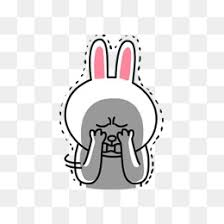 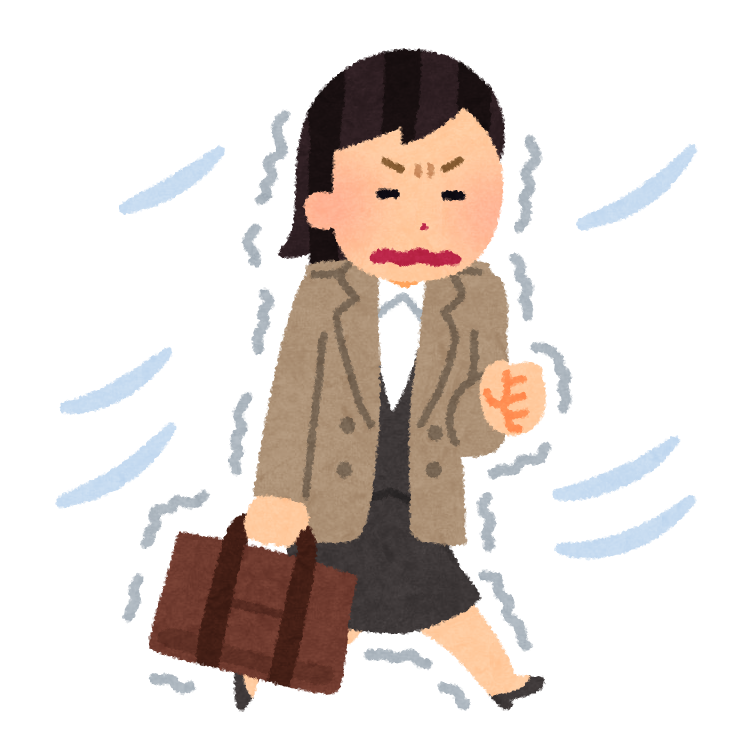 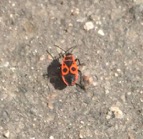 chóngzi
冬天就穿一件衣服，
怕
李老师很____虫子。
当然
______会冷了。
Grammar 语法
1.    Duration of Non-action
Time expression + 没 + V + 了
1.   Duration of Non-action：Time expression + 没 + V + (了)
(a) This structure indicates that an action has not been or was not performed for a certain period of time.
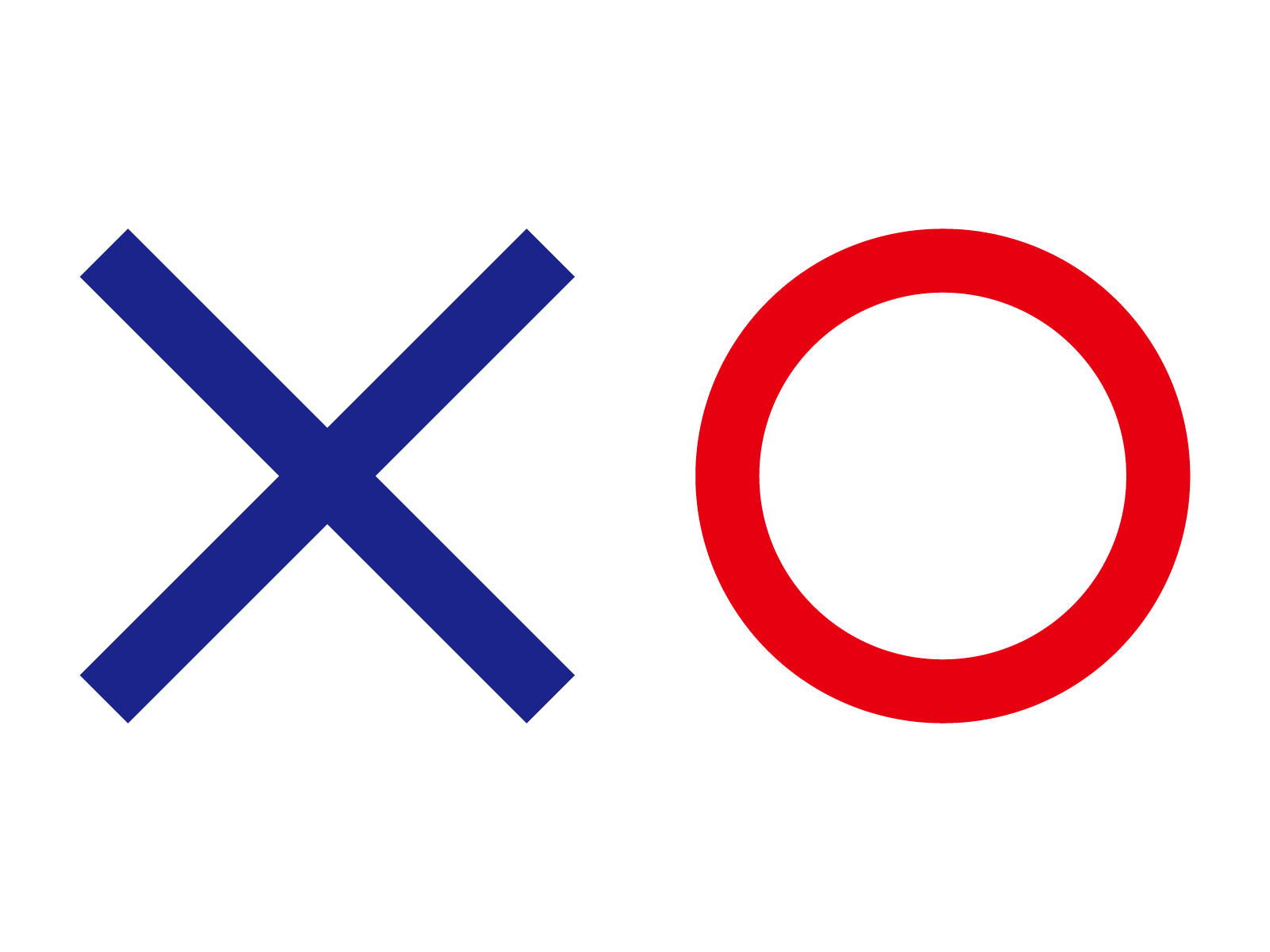 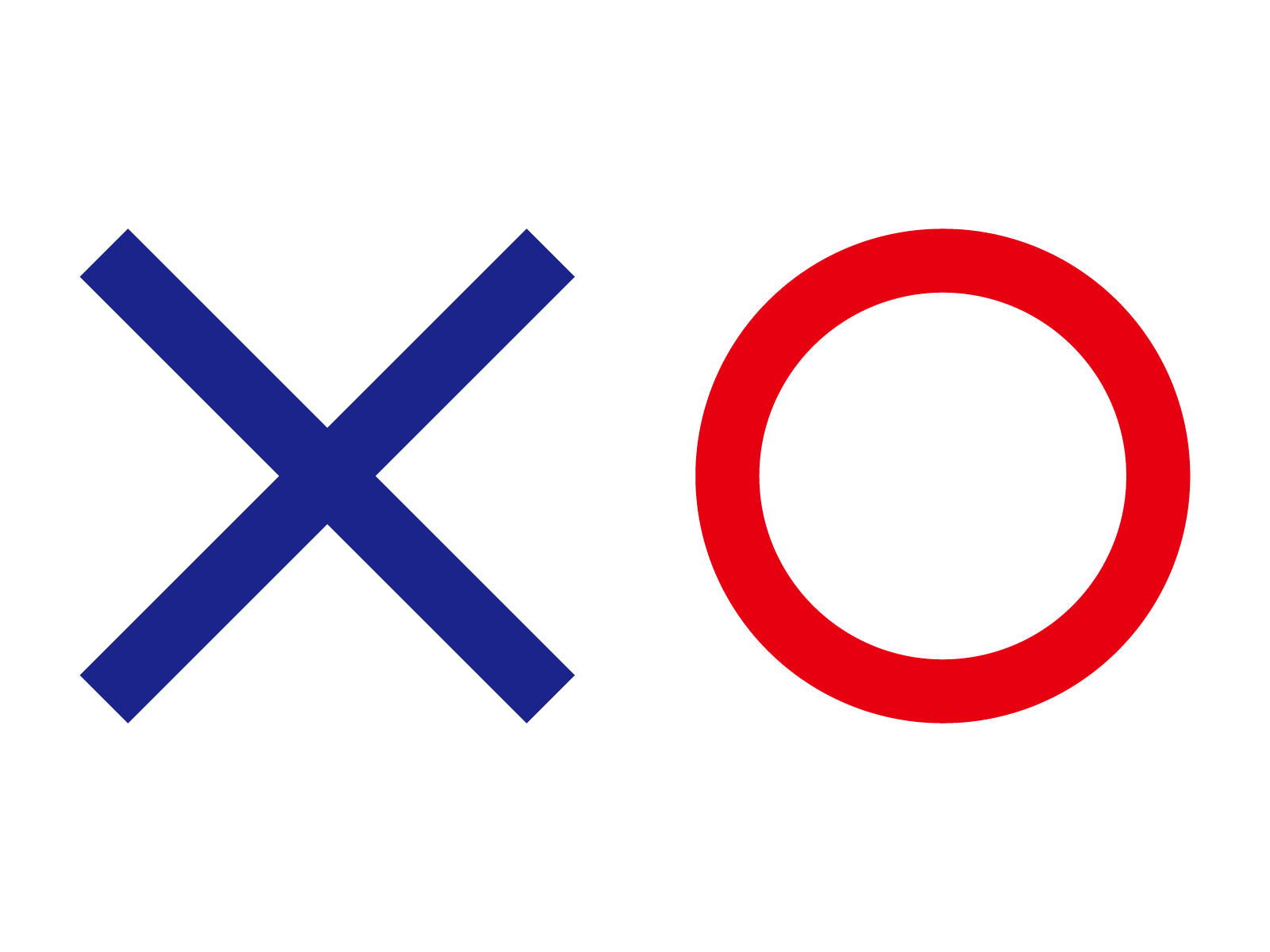 ①                                            ②
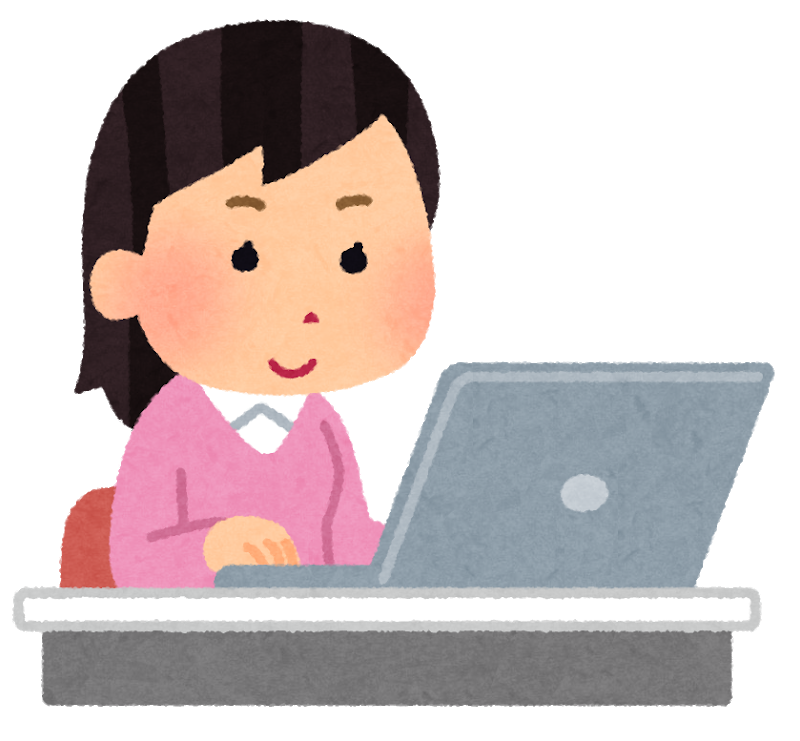 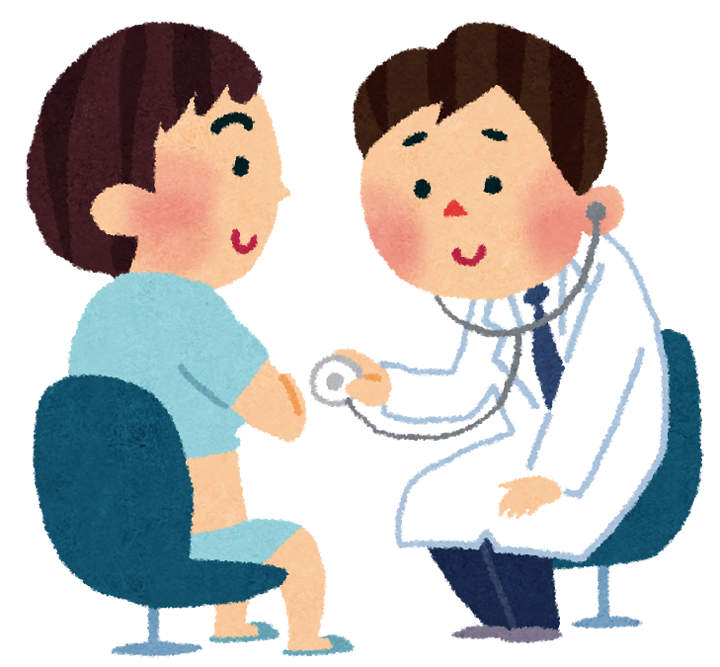 Ｘ1年
Ｘ3天
上网
检查身体
一年没检查身体了
三天没上网了
Zuzana ______________。
Vic __________________。
1.   Duration of Non-action：Time expression + 没 + V + 了
(a) This structure indicates that an action has not been or was not performed for a certain period of time.
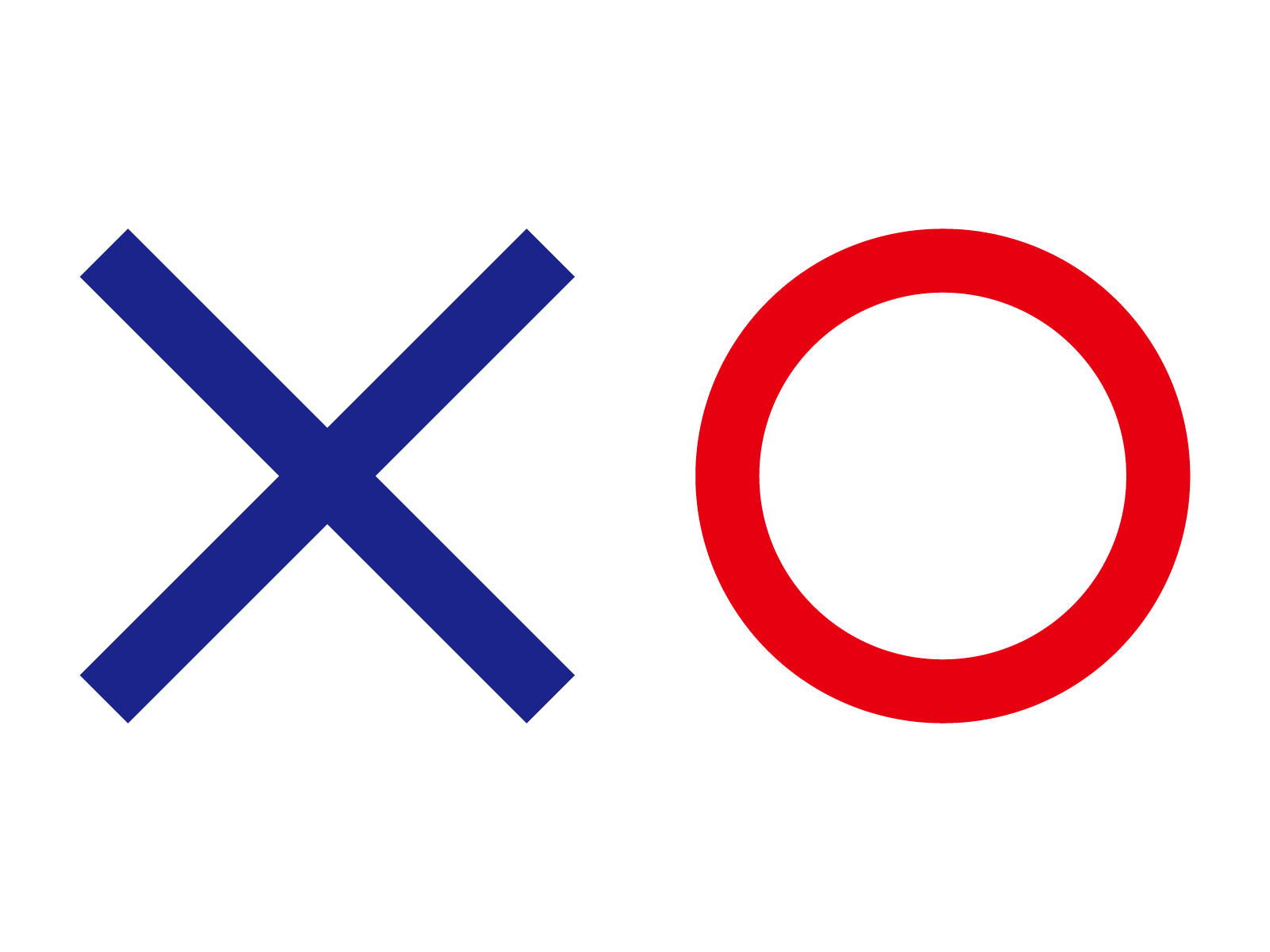 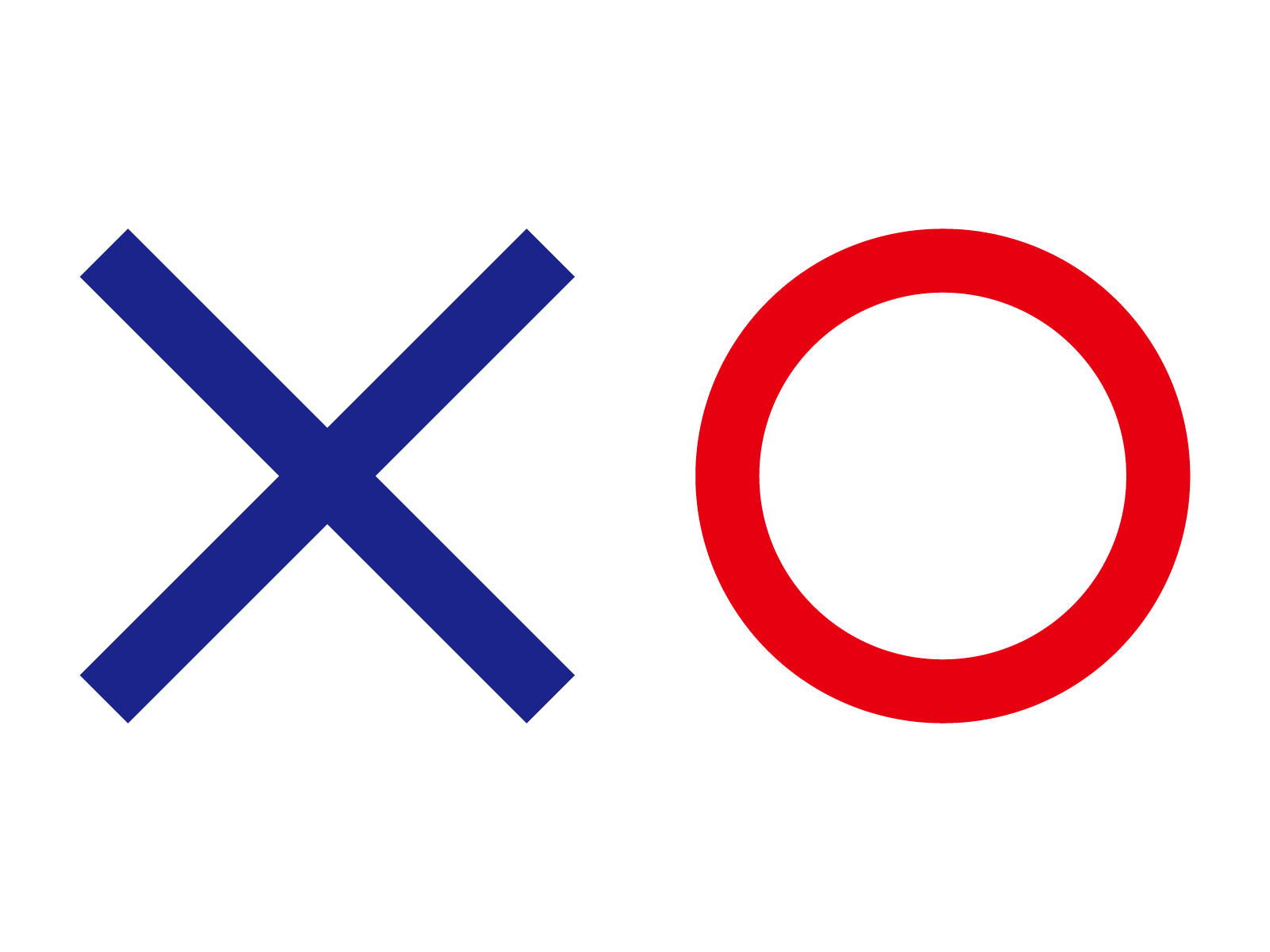 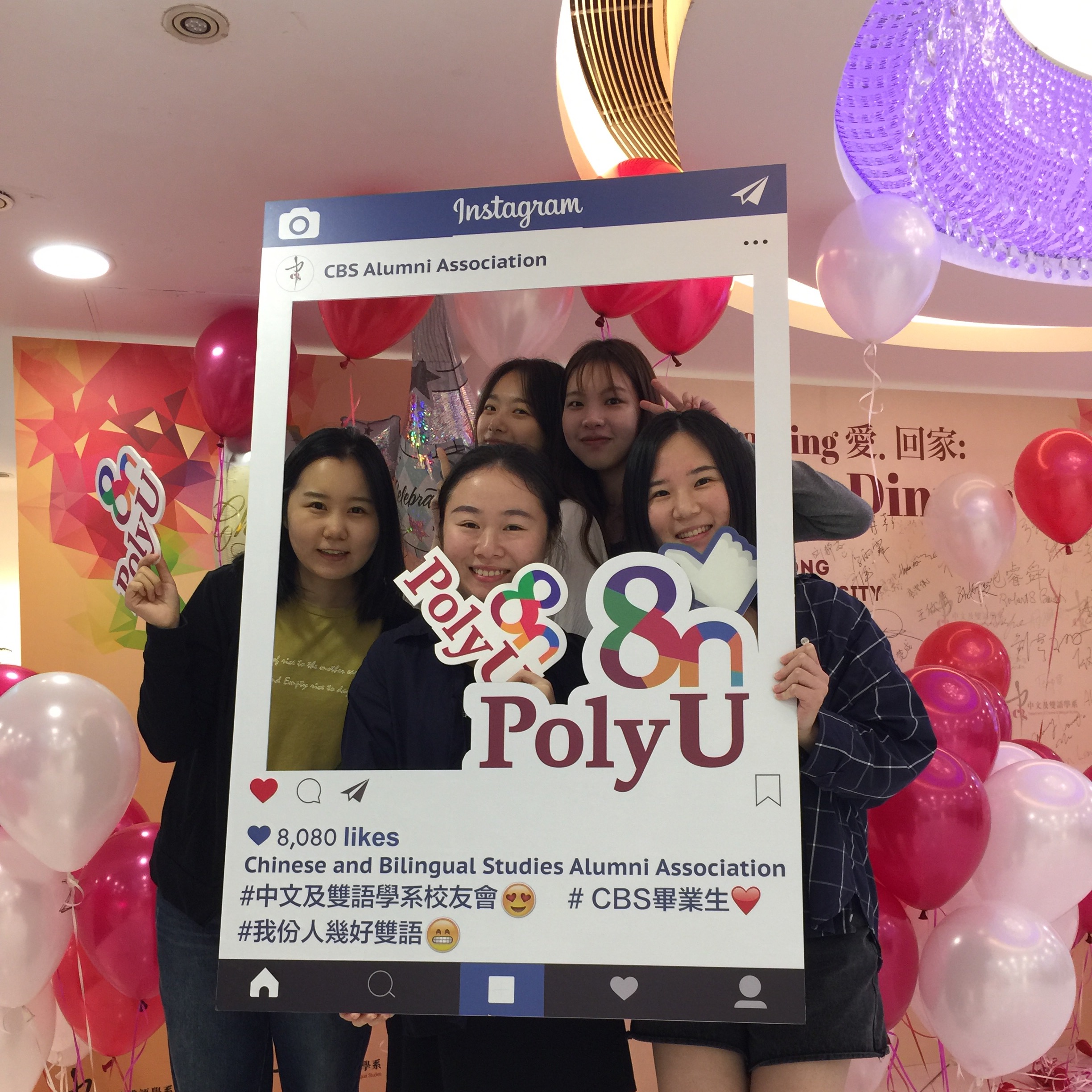 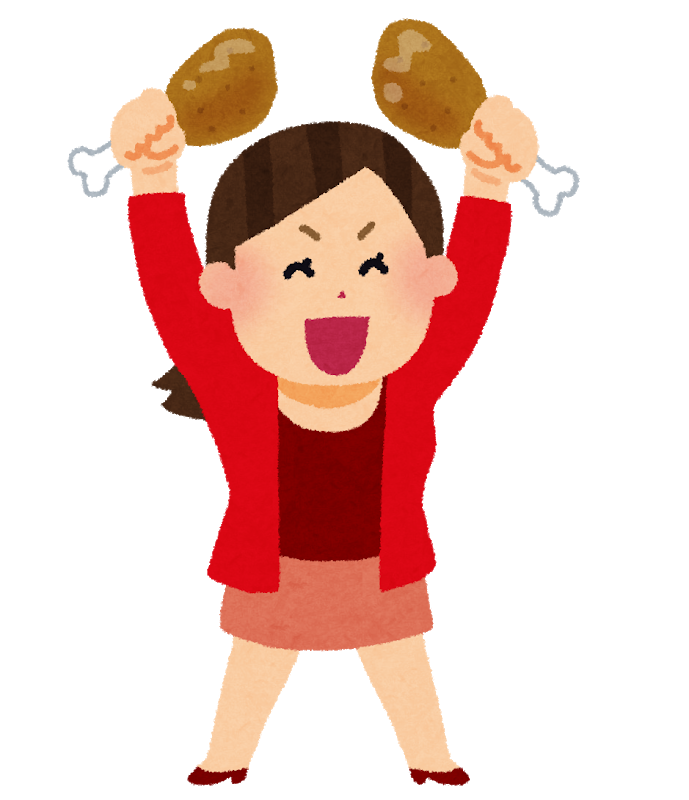 ①                                            ②
≈ 2
个月
≈ 2年
吃肉
回香港
Karolina差不多
     ________________。
舒儀差不多
     ___________________。
两年没吃肉了。
两个月没回香港了
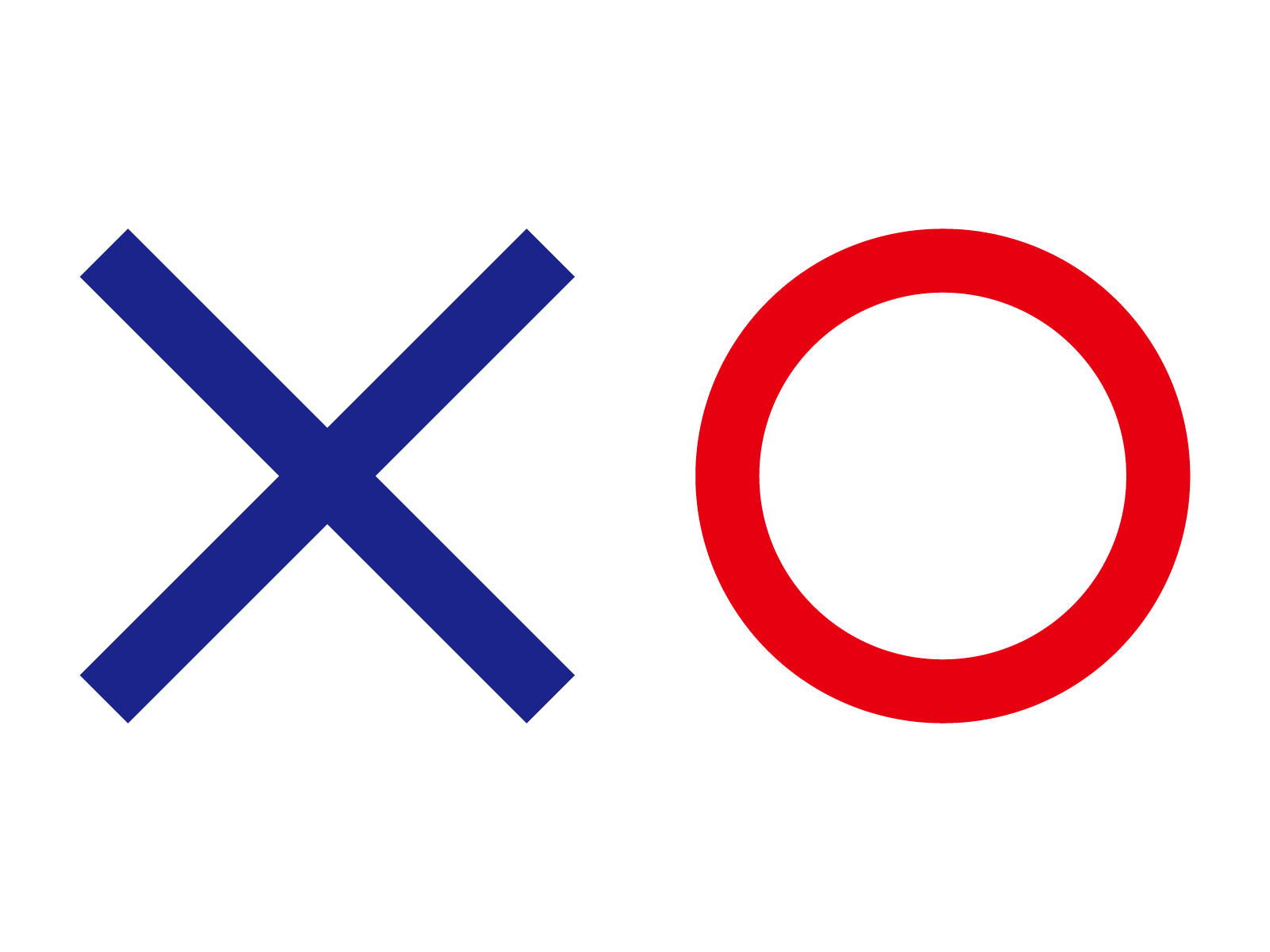 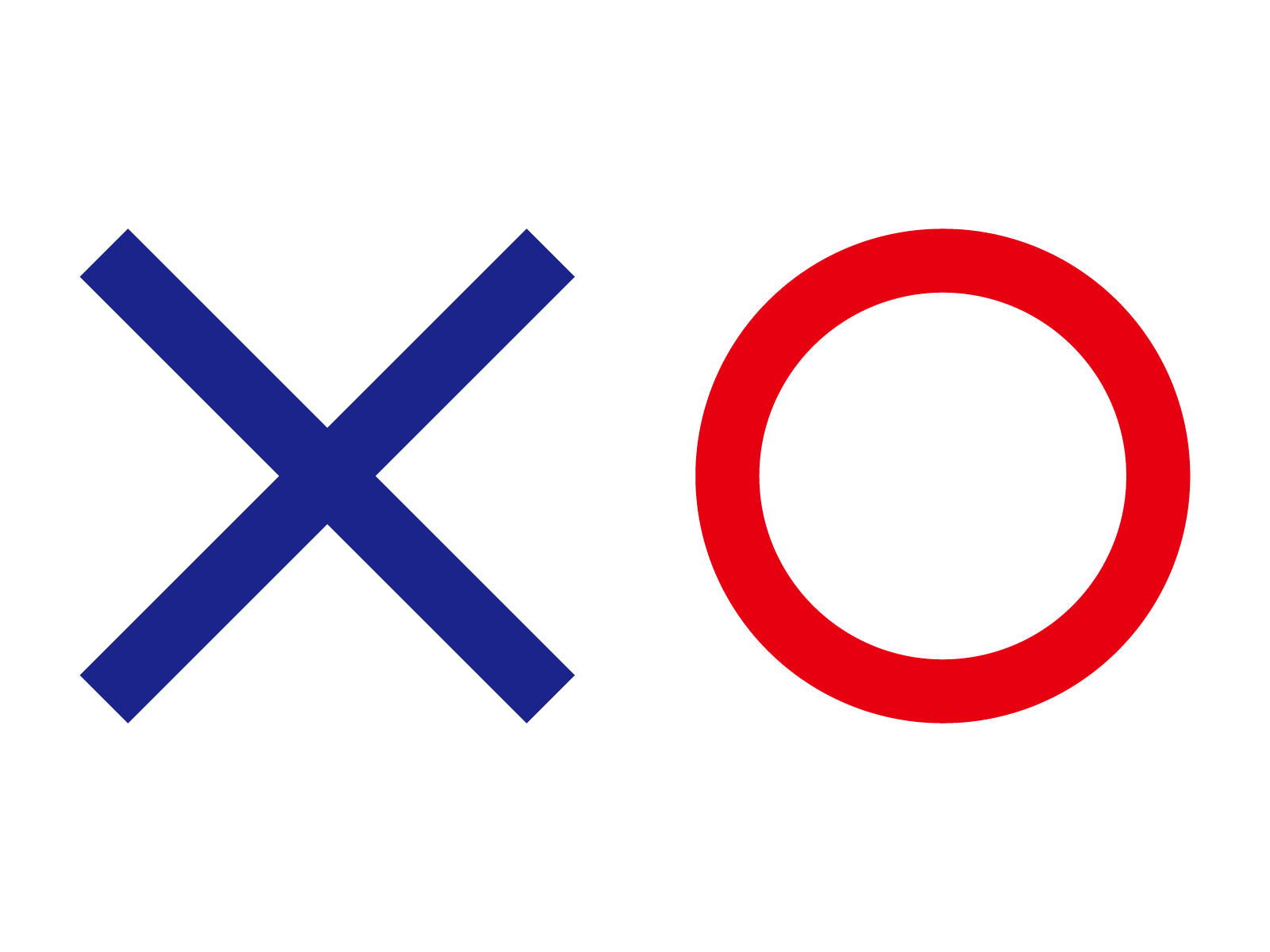 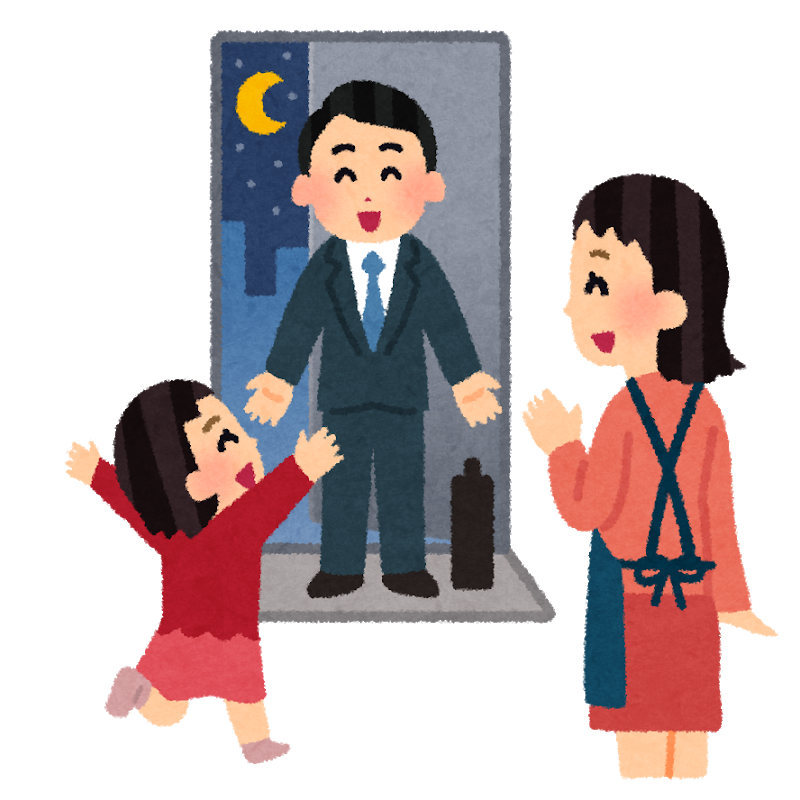 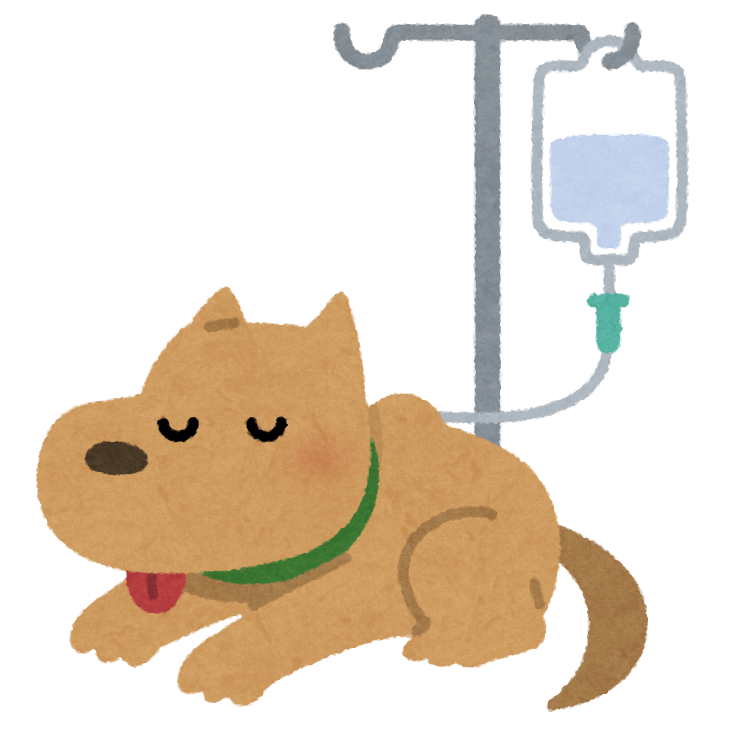 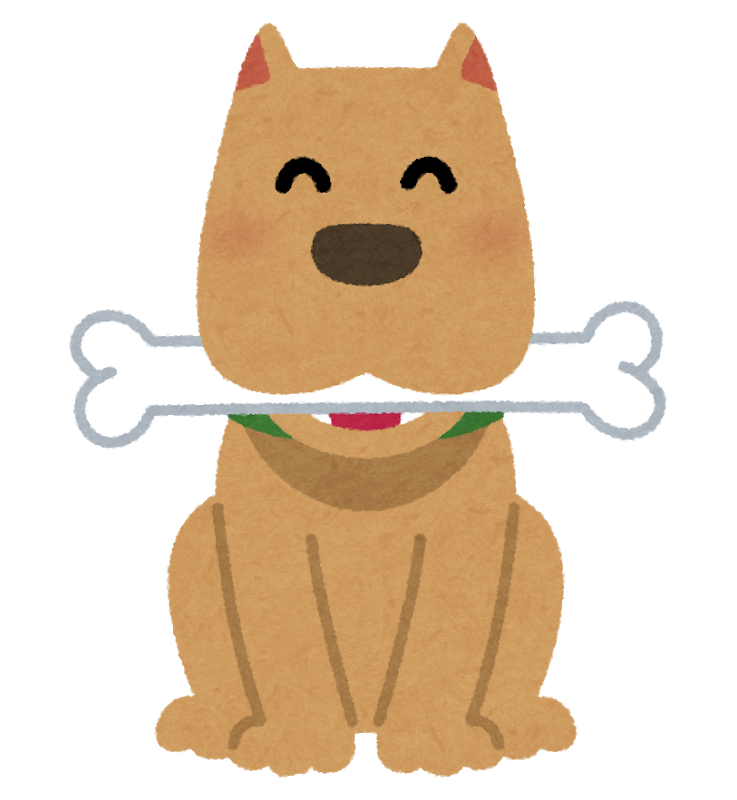 Ｘ1天
Ｘ3
星期
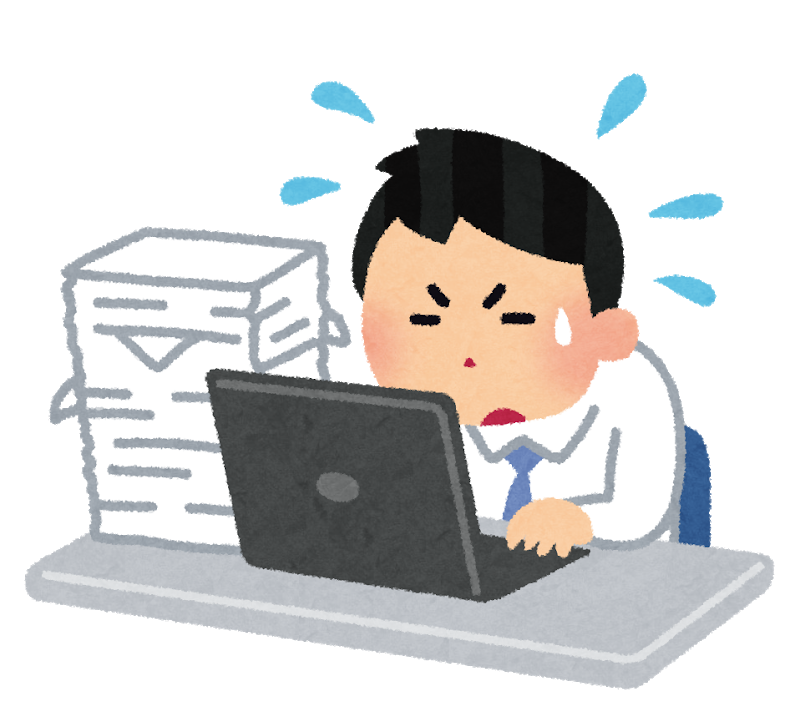 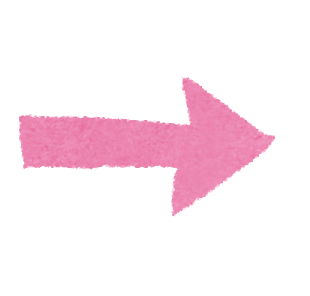 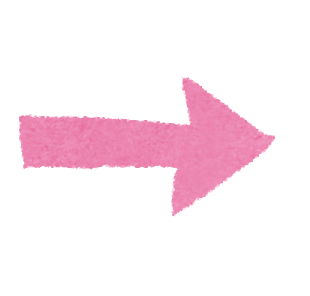 1.   Duration of Non-action：Time expression + 没 + V +( 了)
(a) This structure indicates that an action has not been or was not performed for a certain period of time.
①                                            ②
吃东西
回家
我的狗病了，
   ________________。
爸爸上个月特别忙，
     __________________。
一天没吃东西了
三个星期没回家
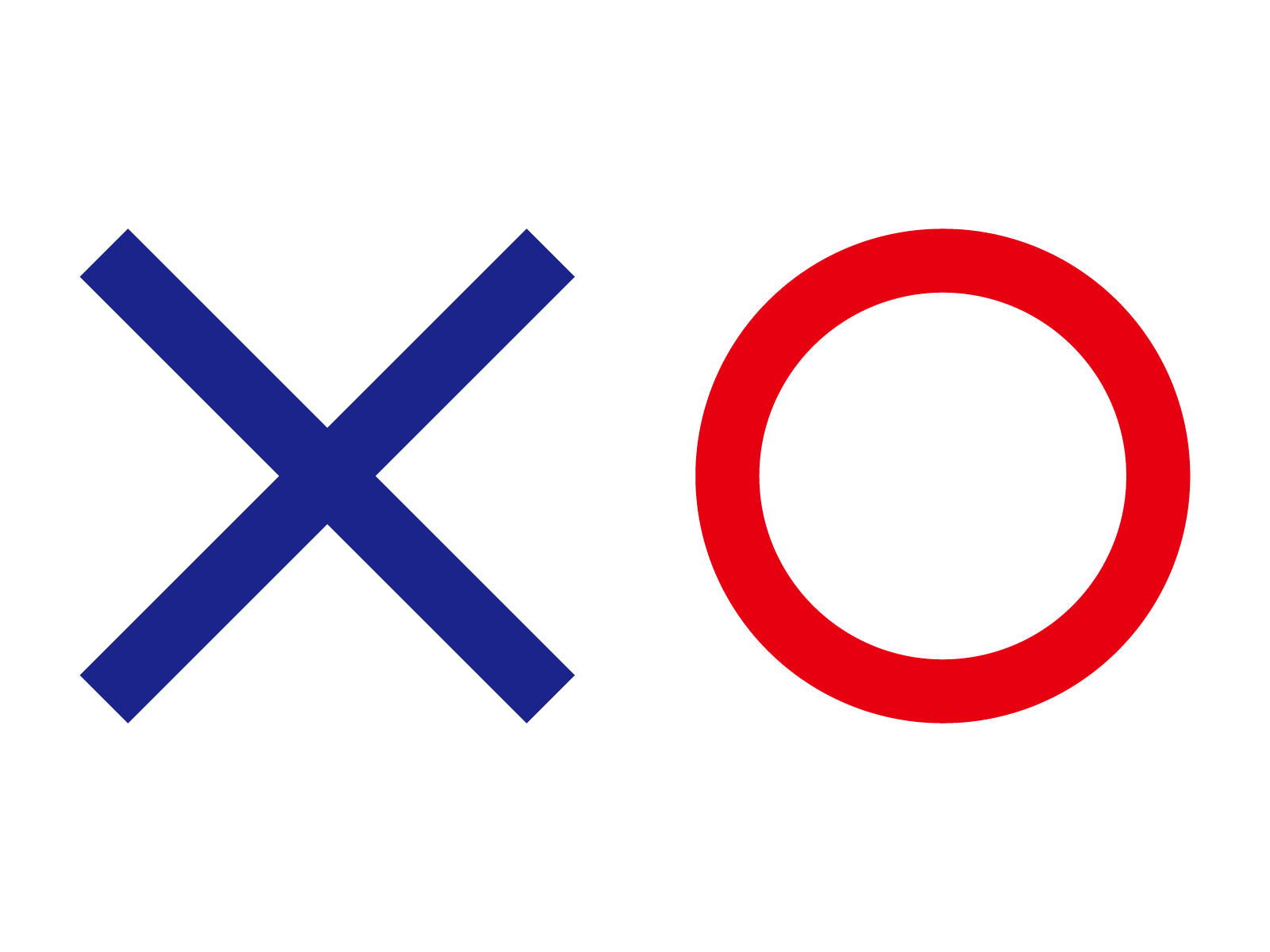 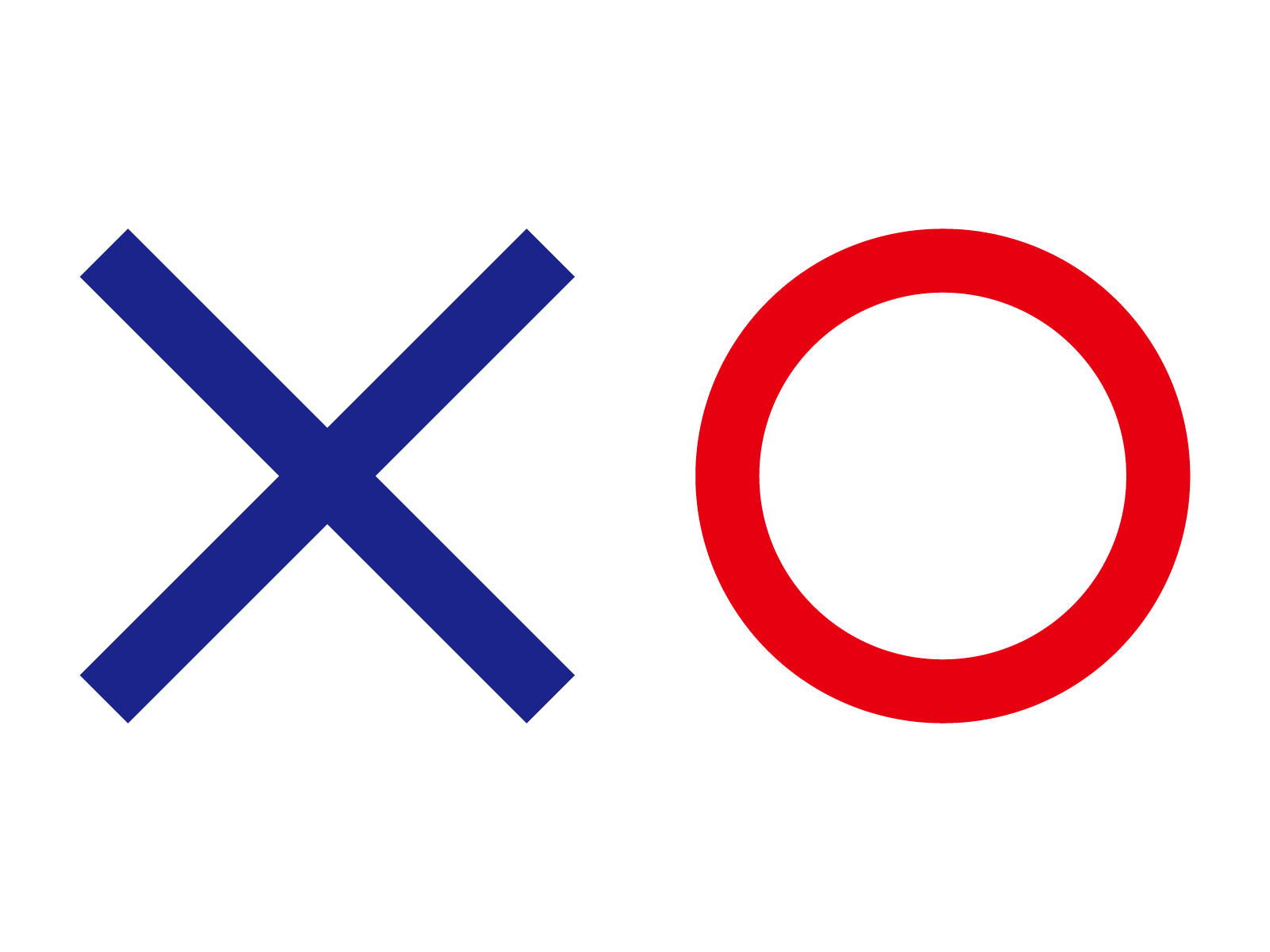 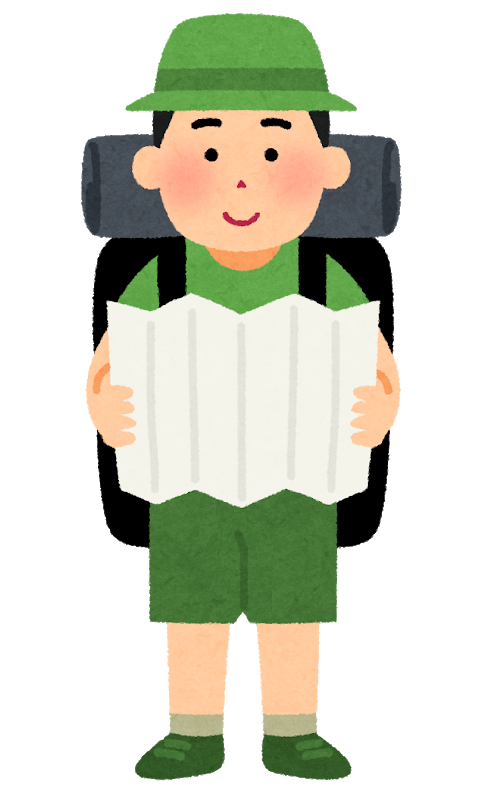 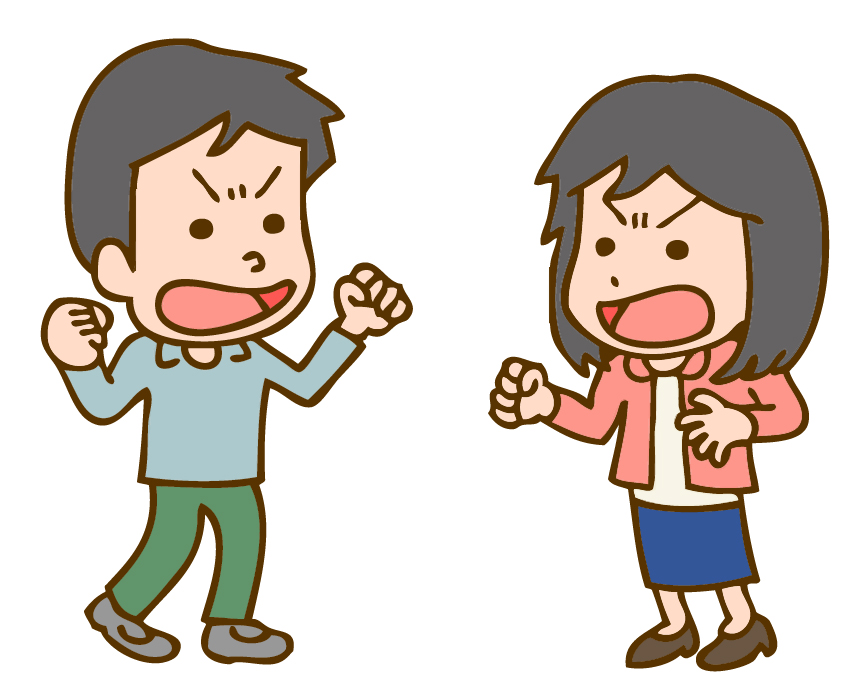 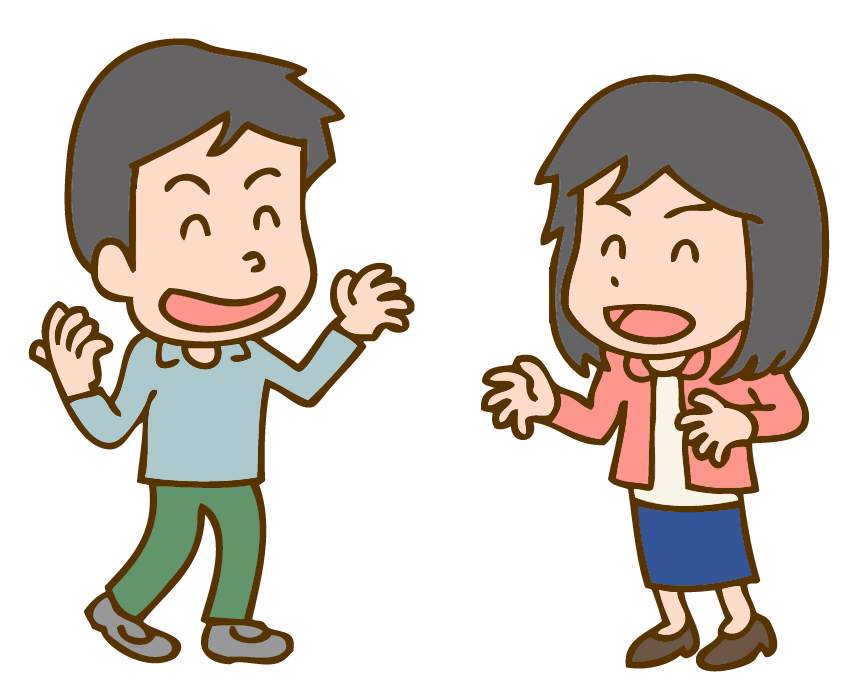 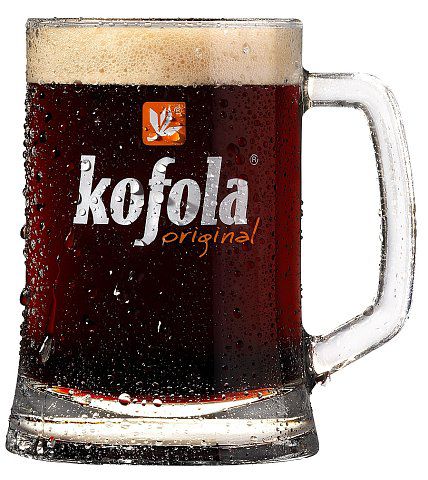 Ｘ1个月
Ｘ4天
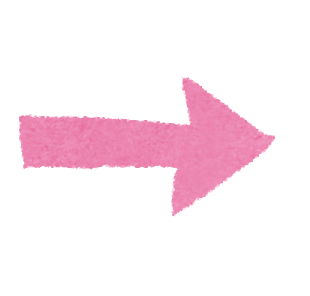 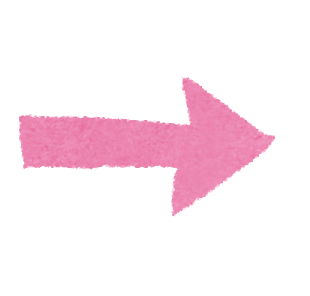 ＨＫ
1.   Duration of Non-action：Time expression + 没 + V + (了)
(a) This structure indicates that an action has not been or was not performed for a certain period of time.
①                                            ②
说话
喝KOFOLA
去年暑假，Dominik去香港玩，_____________________。
上周，她和男朋友吵架了
     ，他们 ____________。
一个月没喝KOFOLA
四天没说话
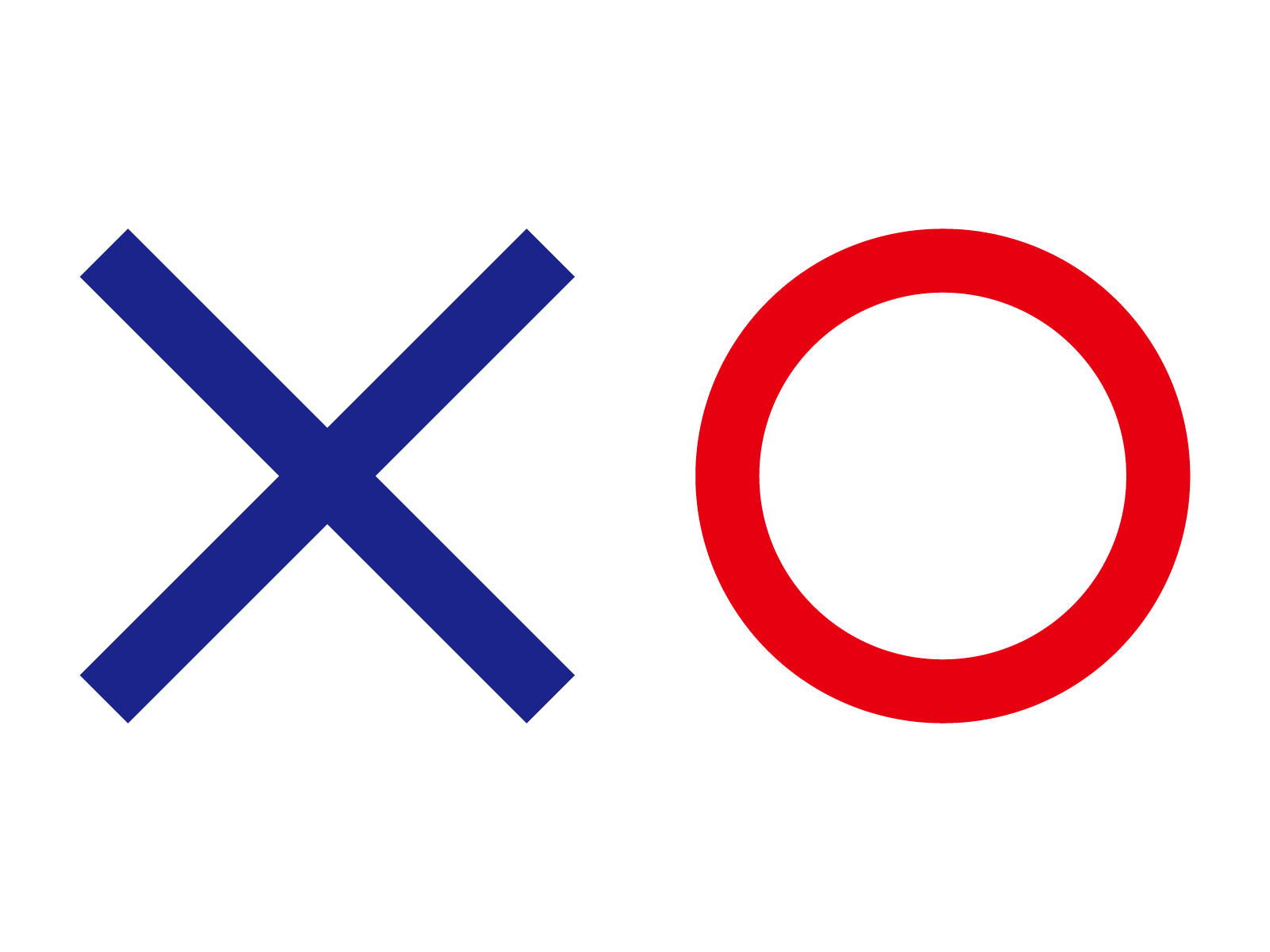 Ｘ2年
1.   Duration of Non-action：Time expression + 没 + V + (了)
(b)Please note the difference between this construction and the one that indicates 
     the duration of an action in an affirmative sentences.
①                                            ②
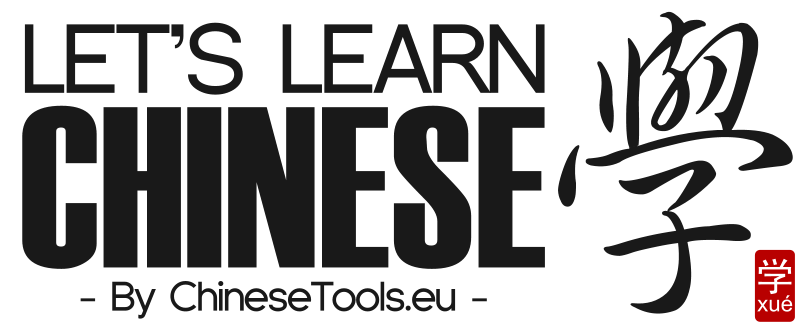 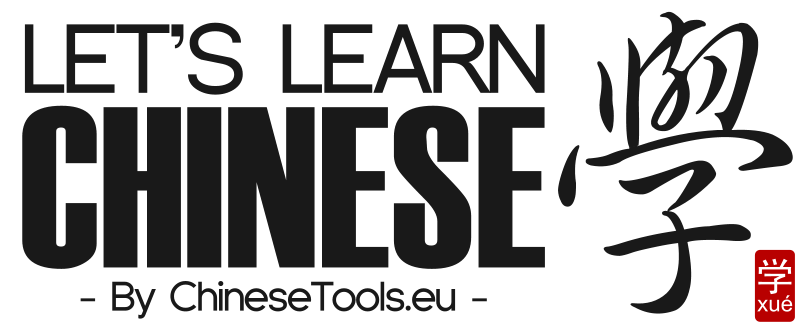 Ｘ2年
学中文
学中文
A：I have been studying    
       Chinese for 2 years.
B：Really? I haven't studied 
       Chinese for 2 years.
B：是吗？我两年没学中文了。
A：我学了两年中文了。
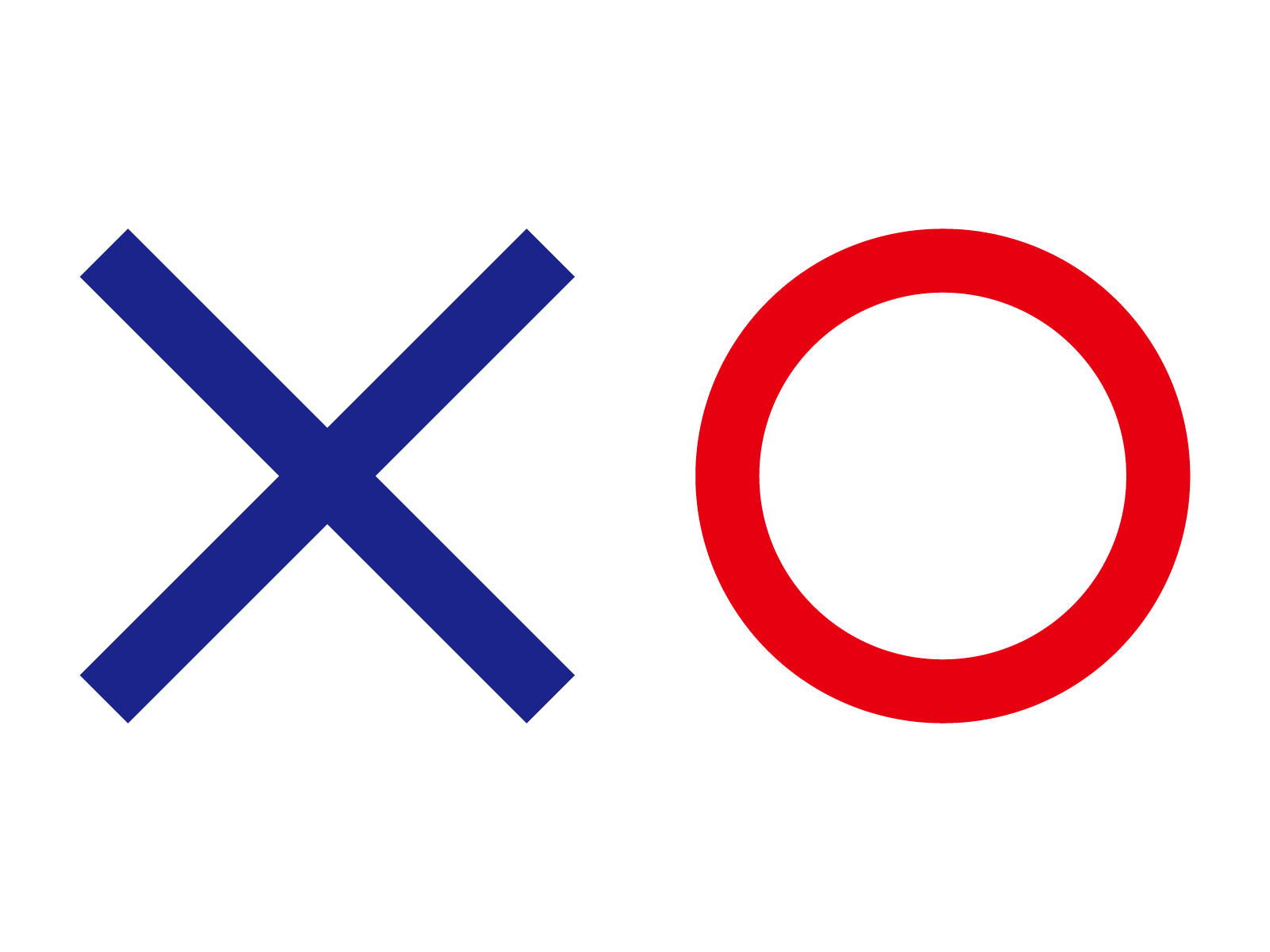 Ｘ20小时
1.   Duration of Non-action：Time expression + 没 + V + (了)
(b)Please note the difference between this construction and the one that indicates 
     the duration of an action in an affirmative sentences.
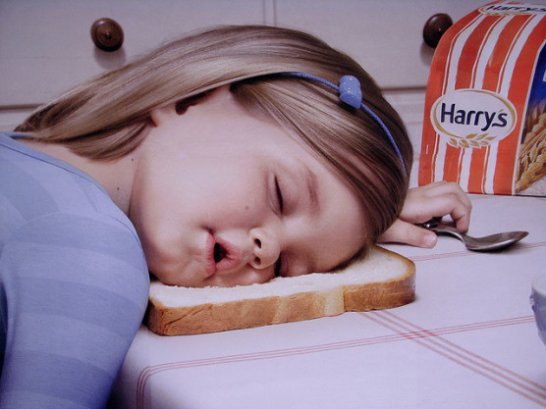 ①                                            ②
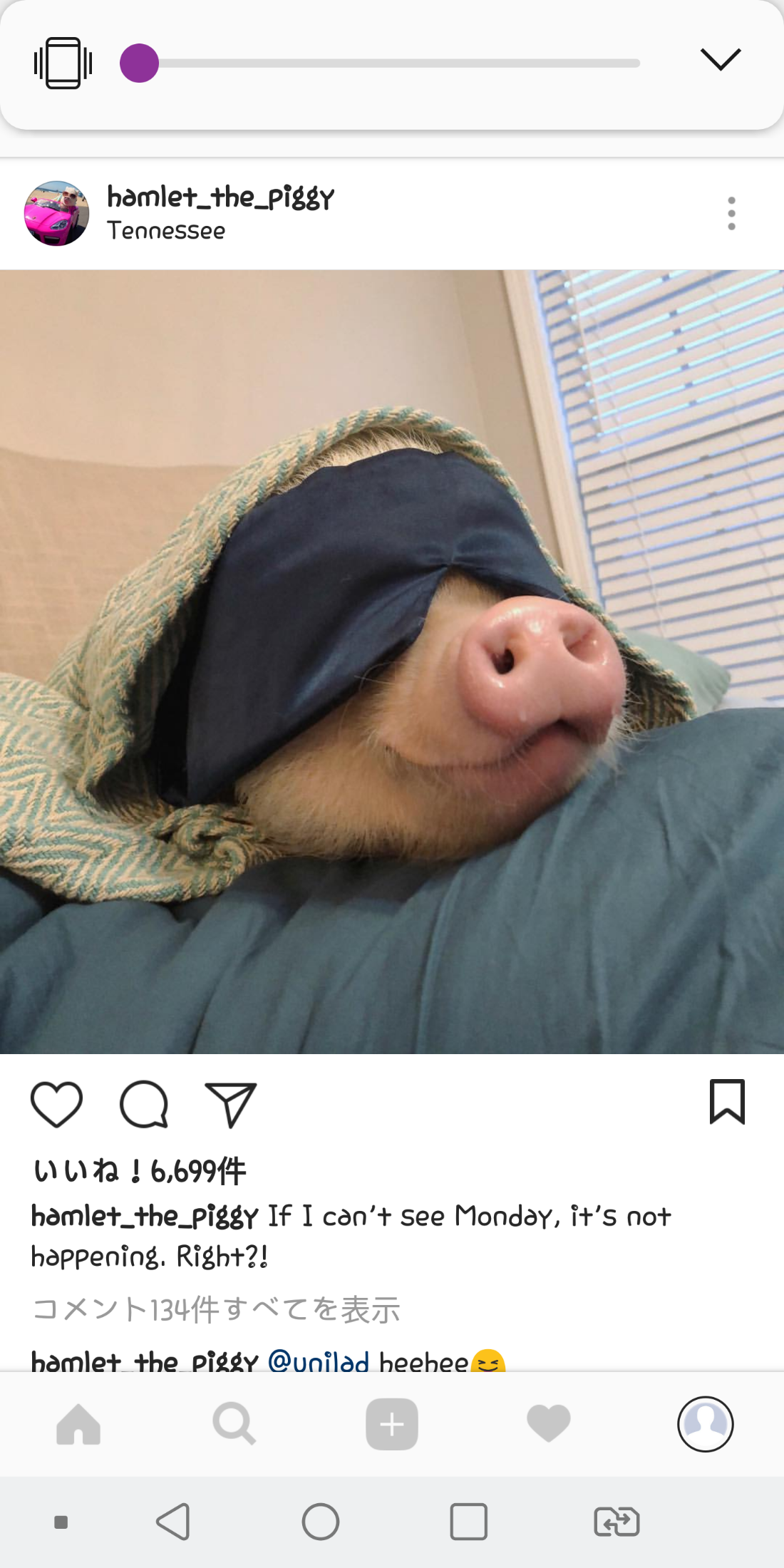 Ｘ20
小时
睡觉
睡觉
A：The pig has been sleeping
       for 20 hours.
B：I haven't slept for 20 hours.
B：我20个小时没睡觉了。
A：小猪睡了20个小时觉了。
1.   Duration of Non-action：Time expression + 没 + V + (了)
zàojù  liànxí
造句练习 - Sentence-making 1
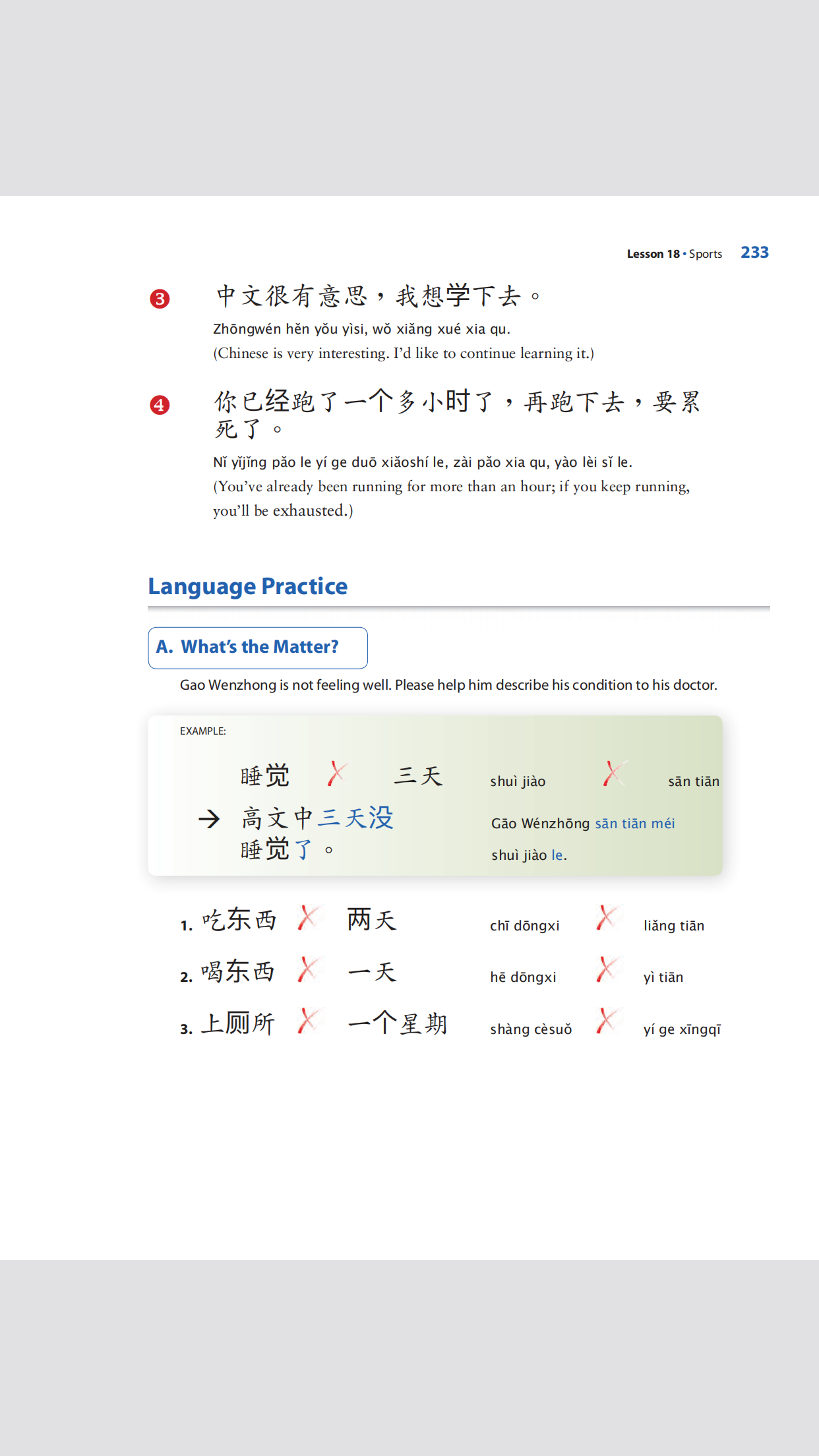 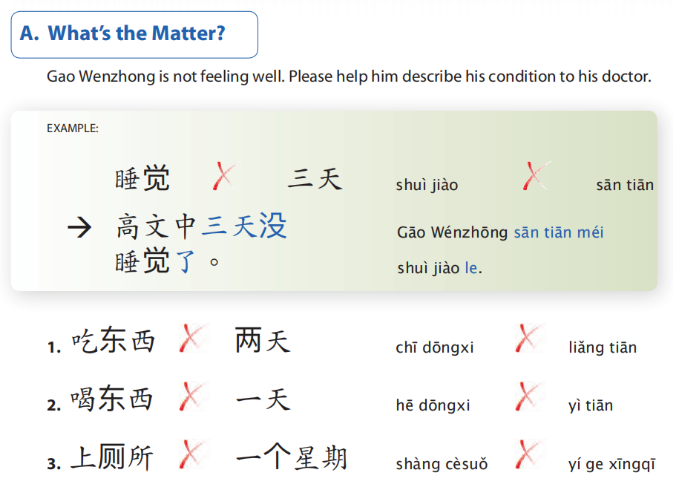 1.   Duration of Non-action：Time expression + 没 + V + (了)
duìhuà  liànxí
对话练习 - Pairwork 1
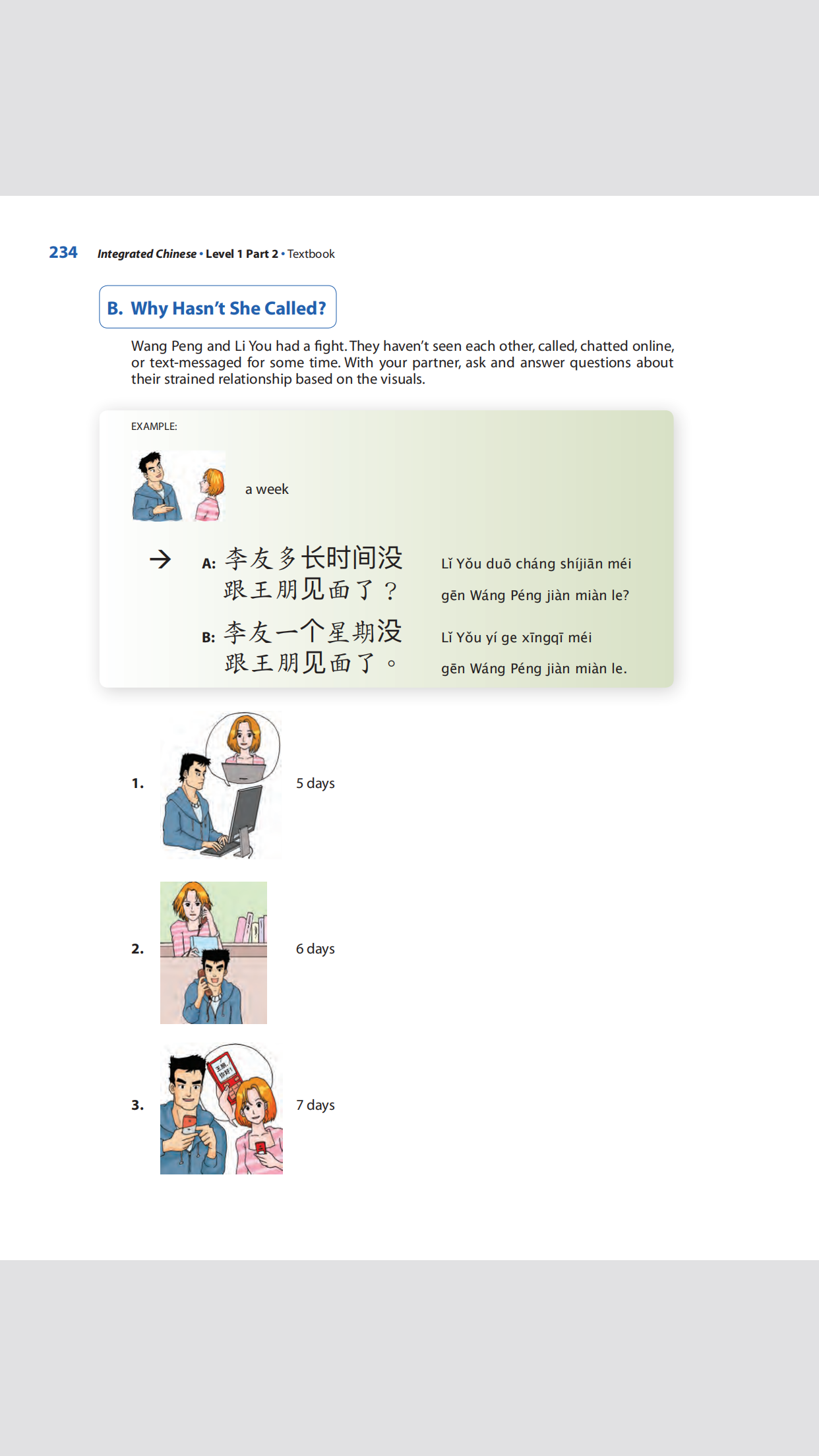 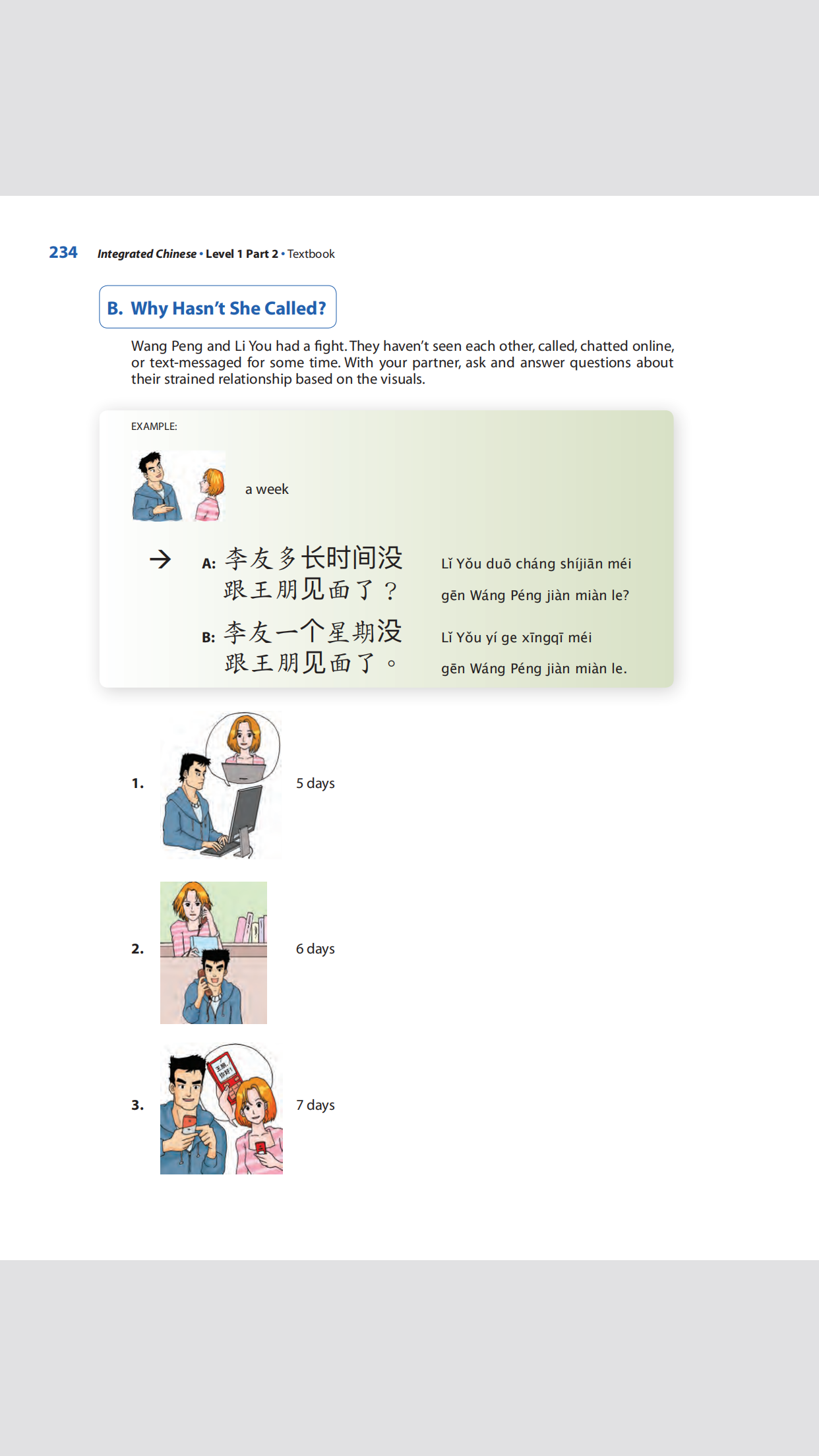 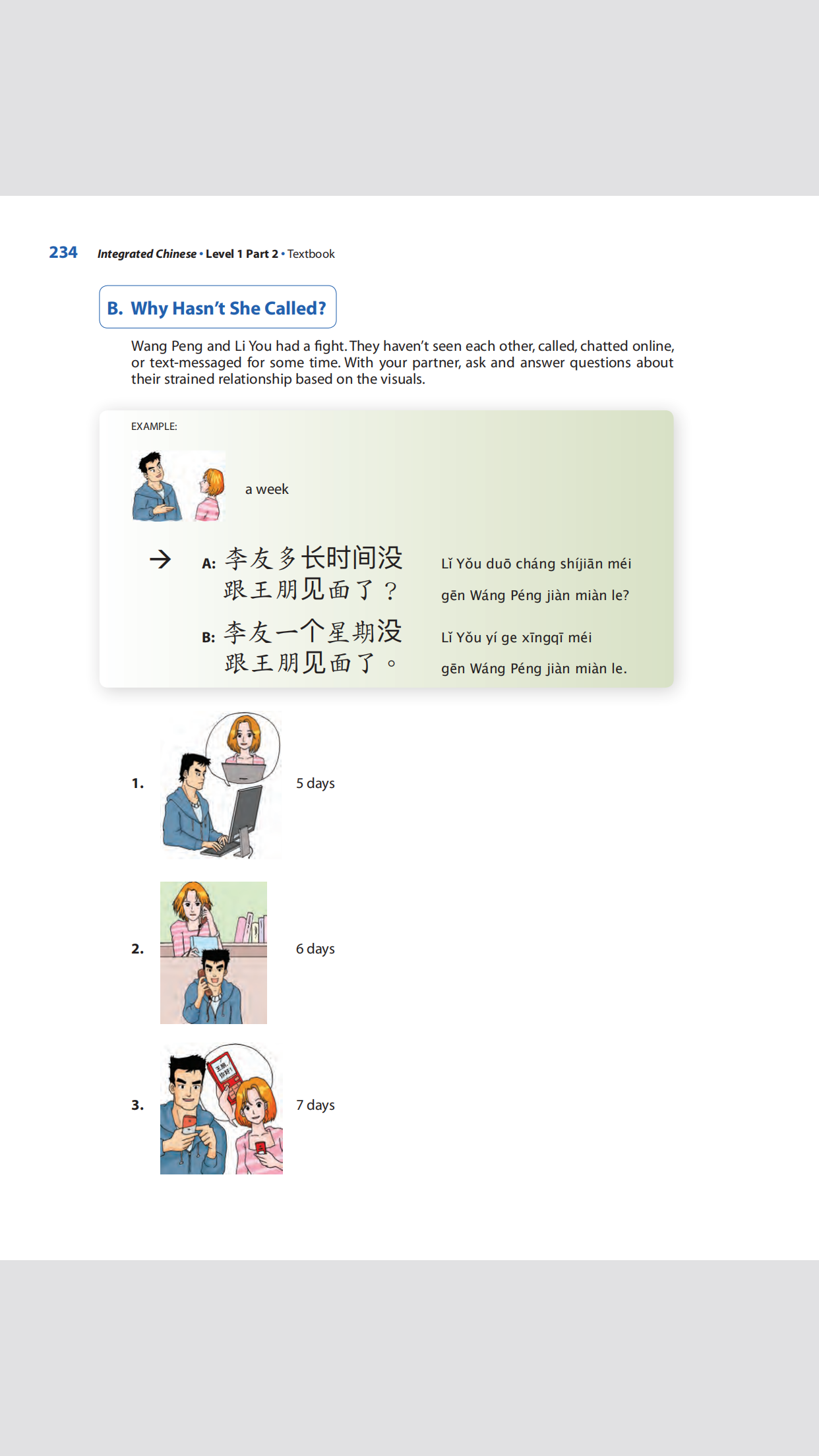 fā duănxìn
发短信
2.    好 / 难 + V
2.   好 / 难 + V
(a)Some verbs can be perceded by 好 or 难, and the resulting compounds becoming
    adjectives. In this case, 好 usually means“easy”while 难 usually means“difficult”.
①                                            ②
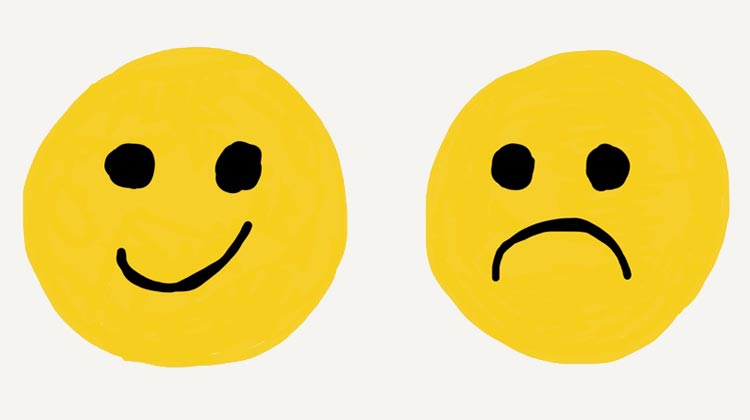 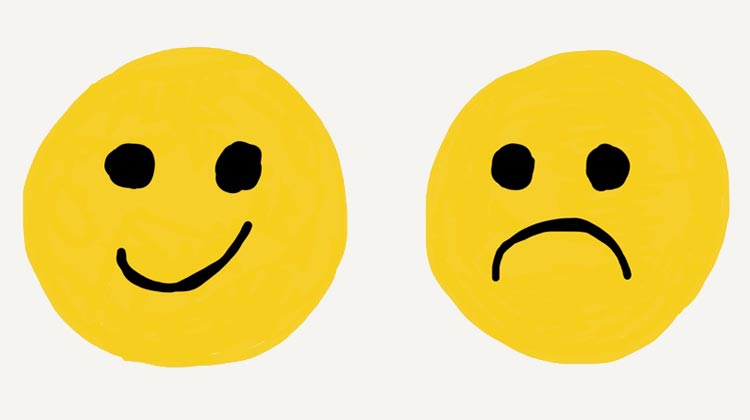 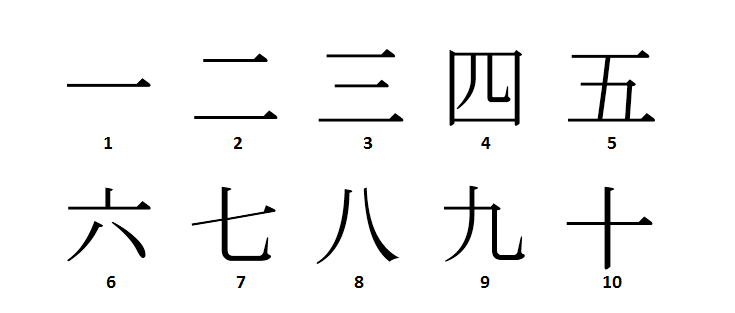 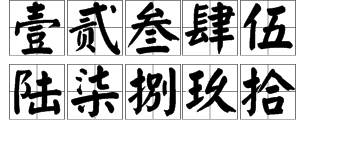 easy to bear
hard to bear
easy to write
hard to write
好受
难受
好写
难写
2.   好 / 难 + V
(a)Some verbs can be perceded by 好 or 难, and the resulting compounds becoming
    adjectives. In this case, 好 usually means“easy”while 难 usually means“difficult”.
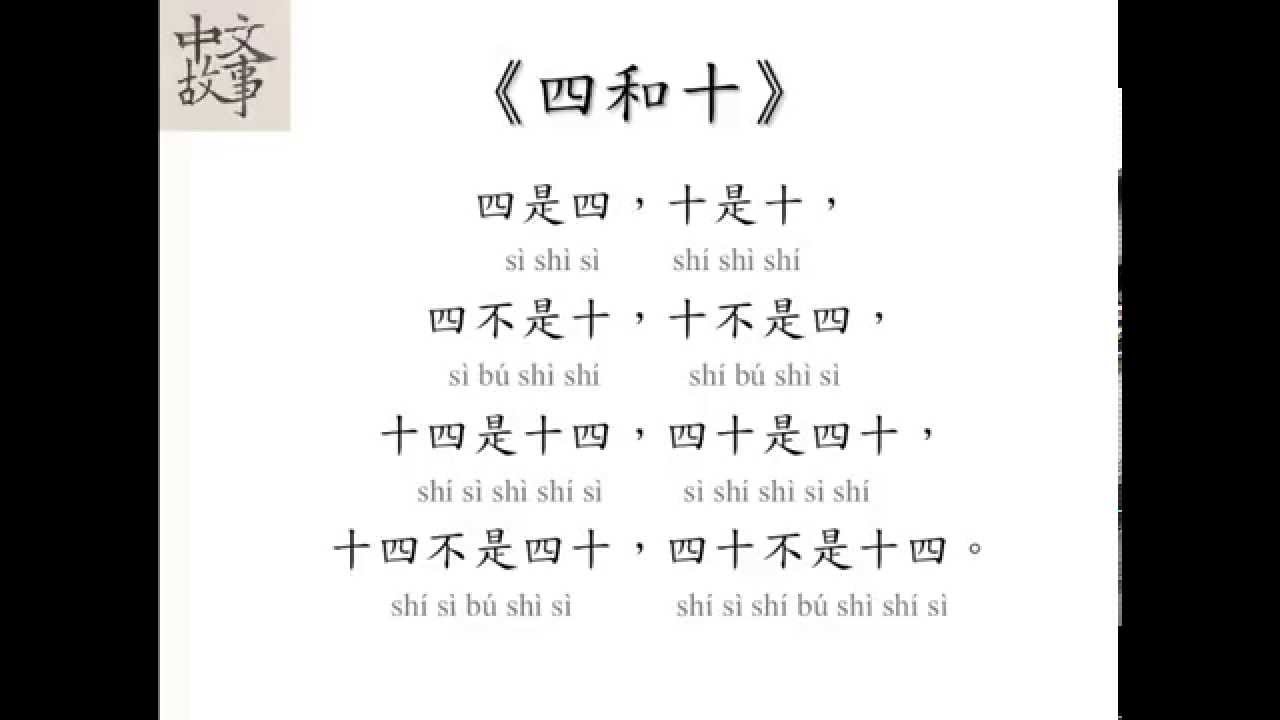 ①                                            ②
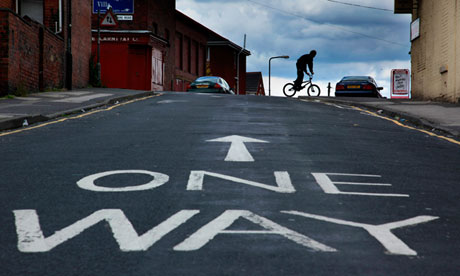 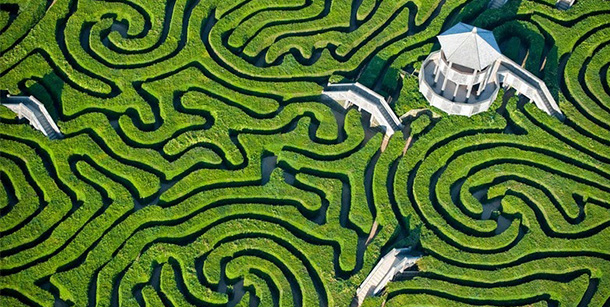 十四
easy to 
     walk on
hard to 
     walk on
easy to say
difficult to 
     say
好走
难走
好说
难说
2.   好 / 难 + V
(a)Some verbs can be perceded by 好 or 难, and the resulting compounds becoming
    adjectives. In this case, 好 usually means“easy”while 难 usually means“difficult”.
①                                            ②
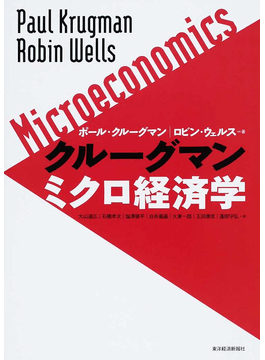 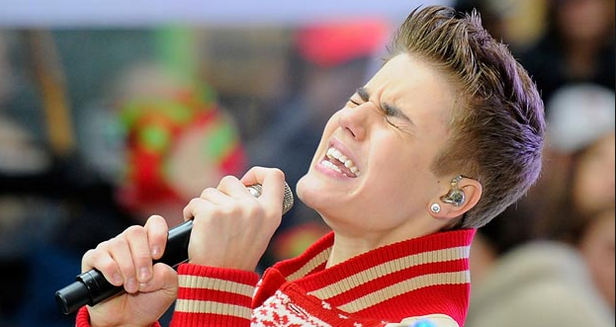 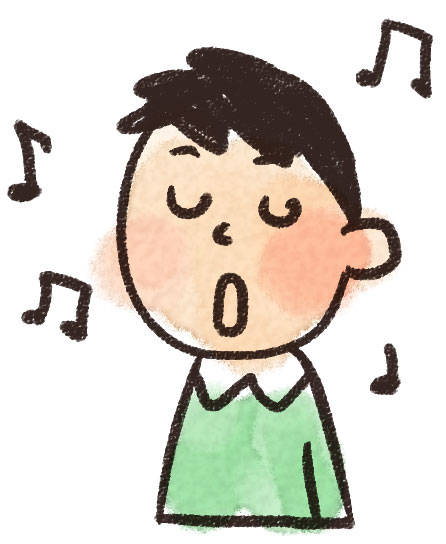 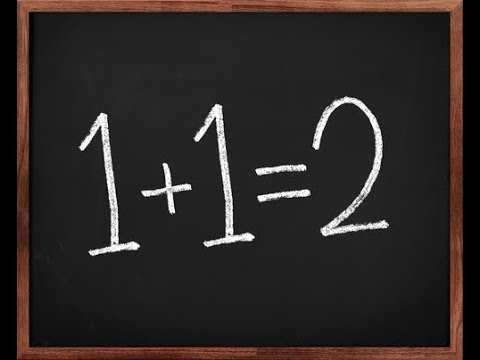 easy to 
understand
hard to 
  understand
https://youtu.be/oU-lRYQPjyk?t=482
easy to sing
hard to sing
难唱
好唱
好懂
难懂
2.   好 / 难 + V
(b) In some other compounds, however, 好 suggests that the action represented by the
      verb is pleasant, while  难 means the opposite.
①                                            ②
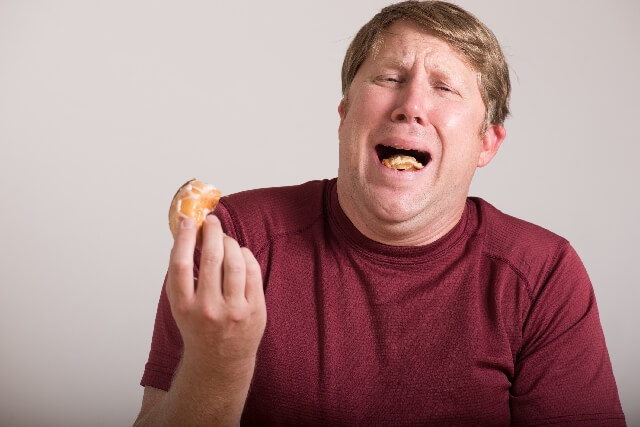 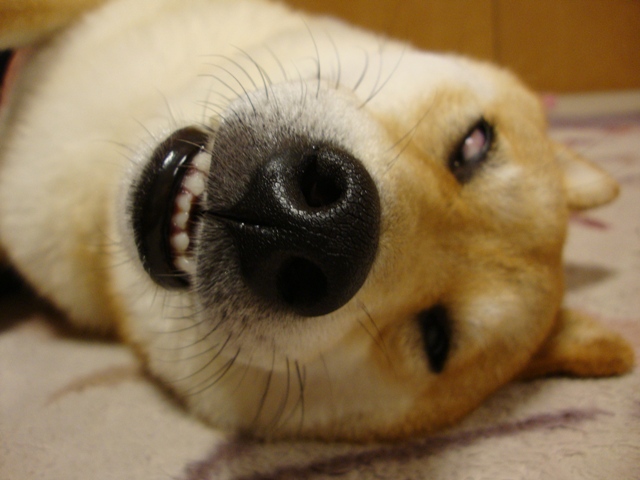 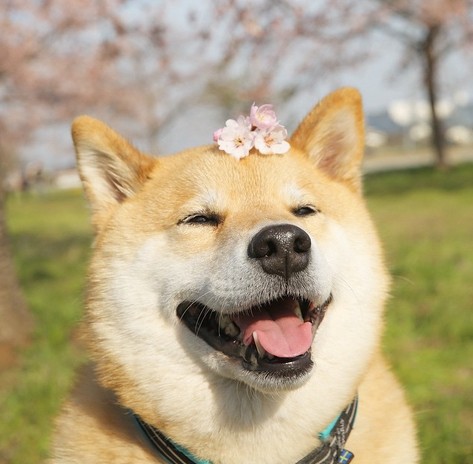 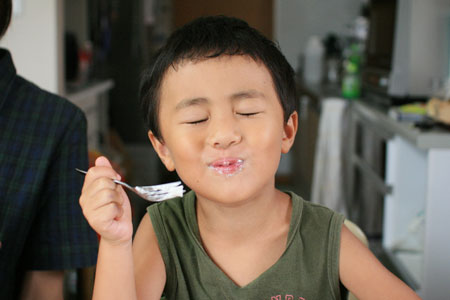 delicious
unappetizing
pretty
ugly
难看
好看
好吃
难吃
2.   好 / 难 + V
(b) In some other compounds, however, 好 suggests that the action represented by the
      verb is pleasant, while  难 means the opposite.
①                                            ②
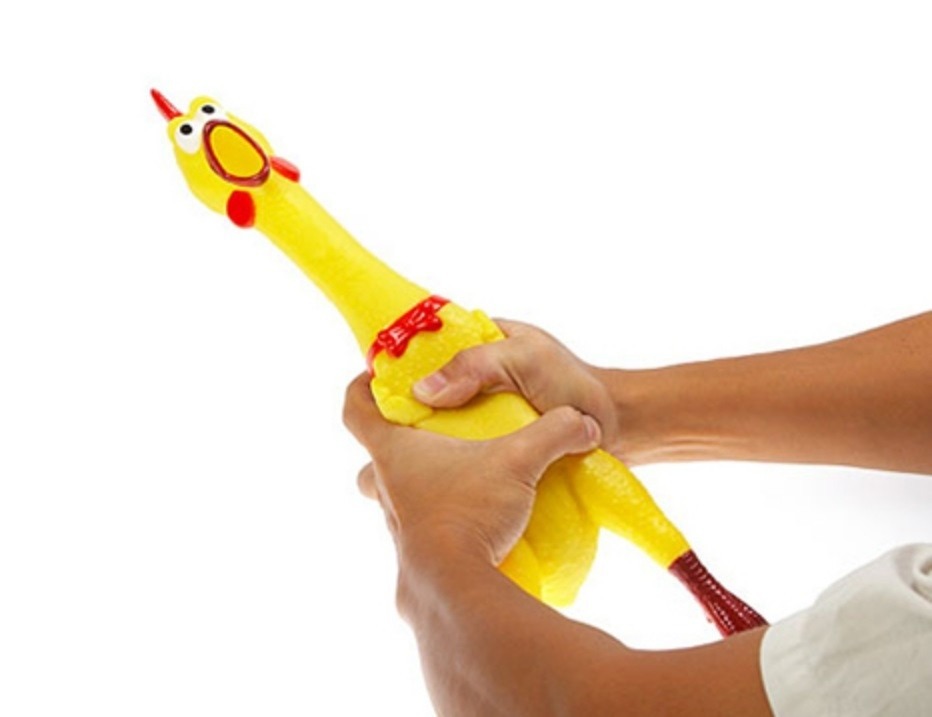 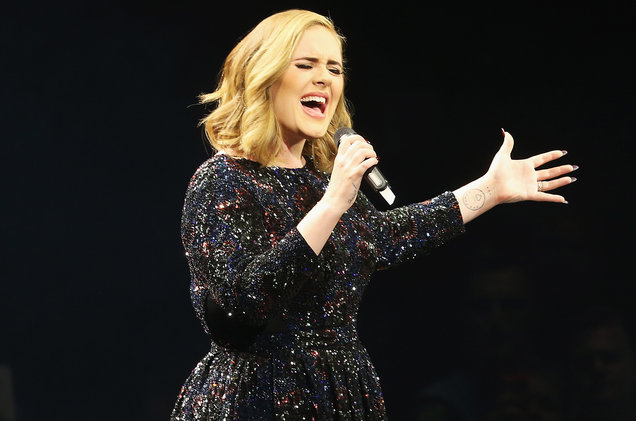 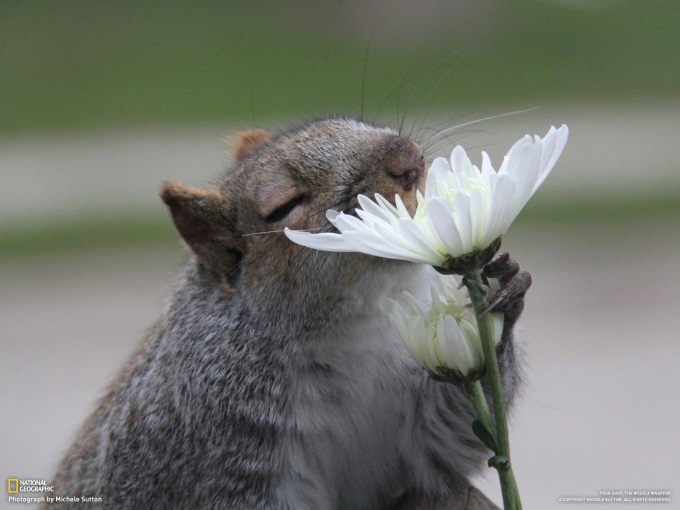 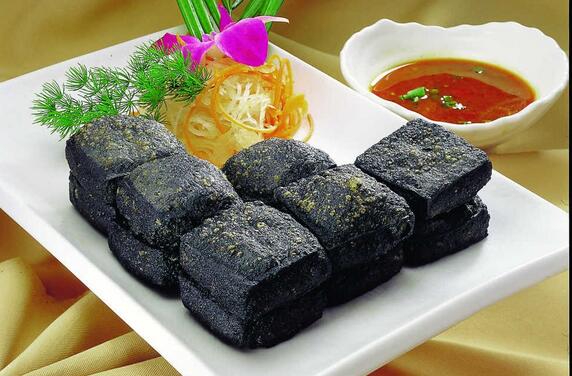 unpleasant to the ear
pleasant to the ear
pleasant to smell
unpleasant to smell
好听
难听
好闻(wén)
难闻(wén)
2.   好 / 难 + V
duìhuà  liànxí
对话练习 - Pairwork 2
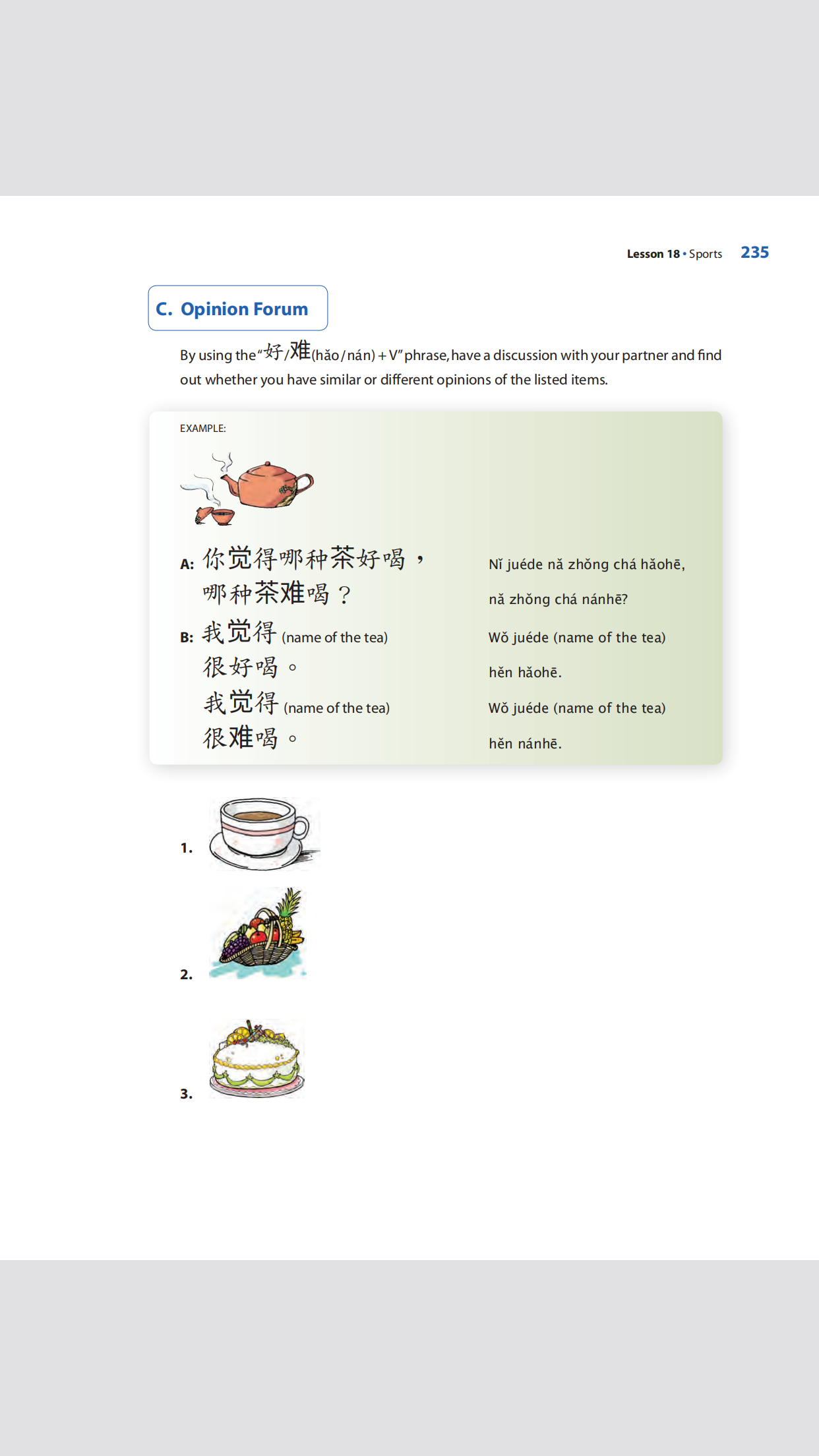 拿铁（latte）
卡布奇诺（cappuccino）
摩卡（mocha）
...
草莓
苹果
巧克力
...
花茶（flower tea）
水果茶（fruit tea）
红茶（black tea）
...
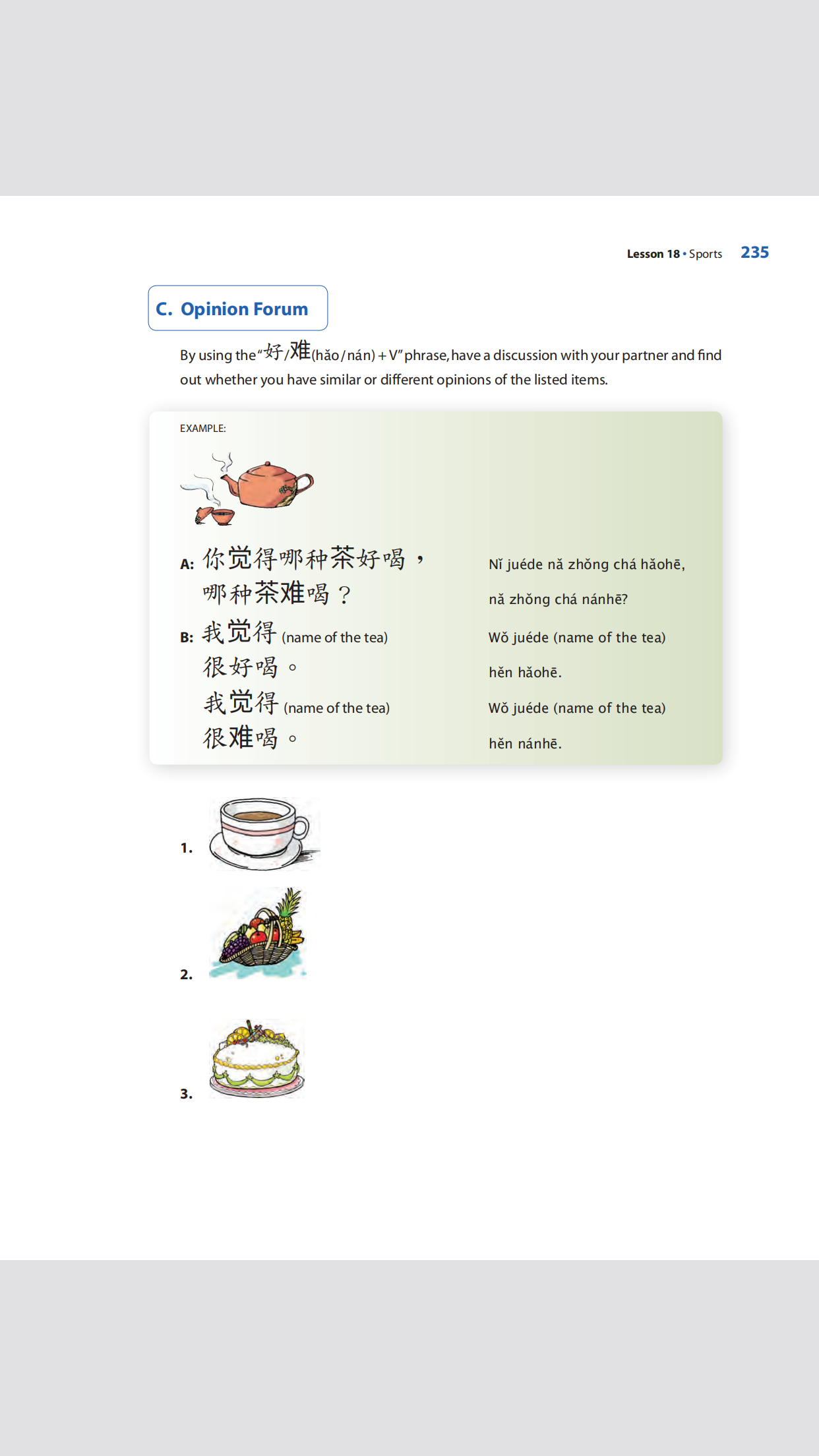 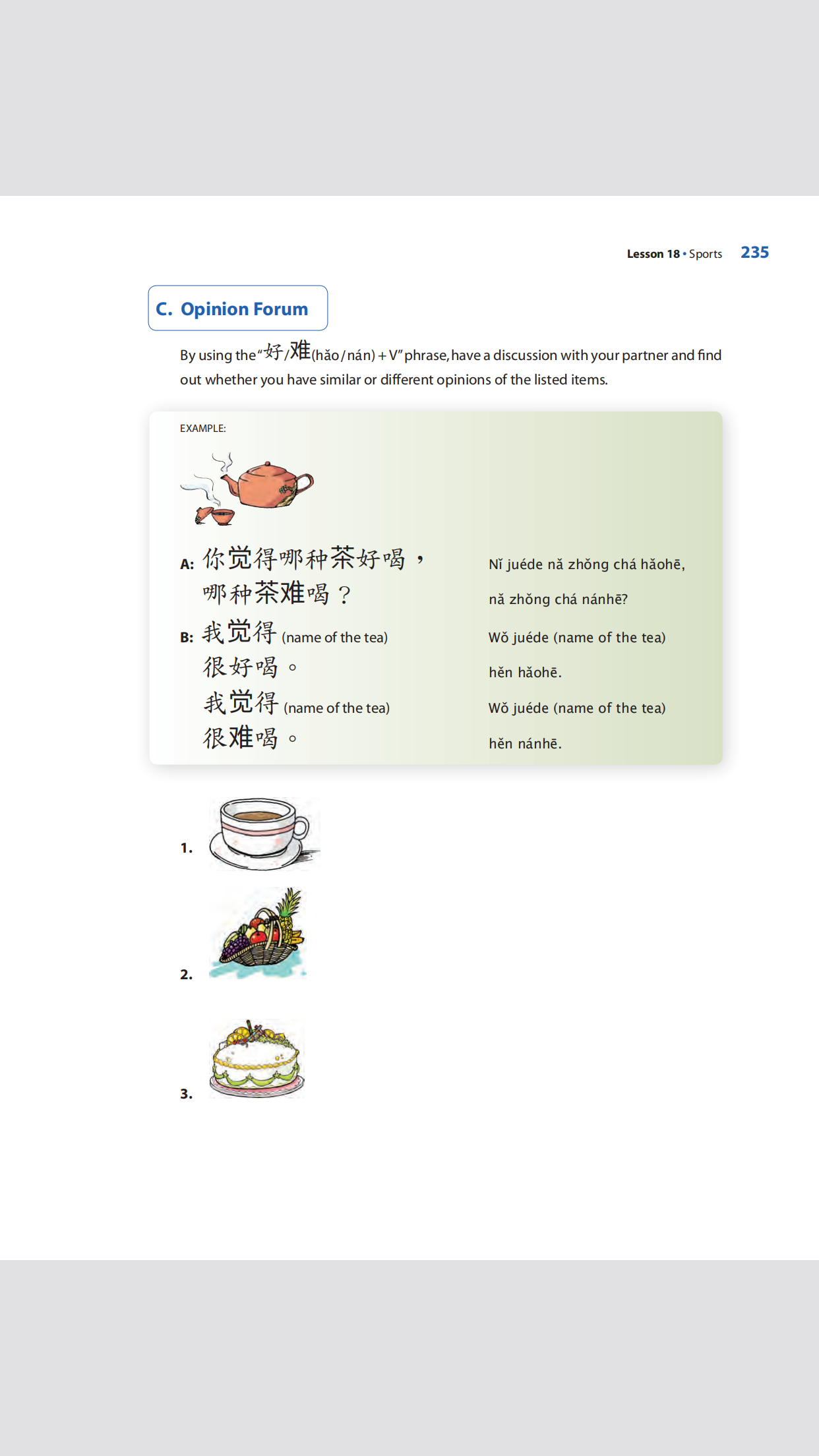 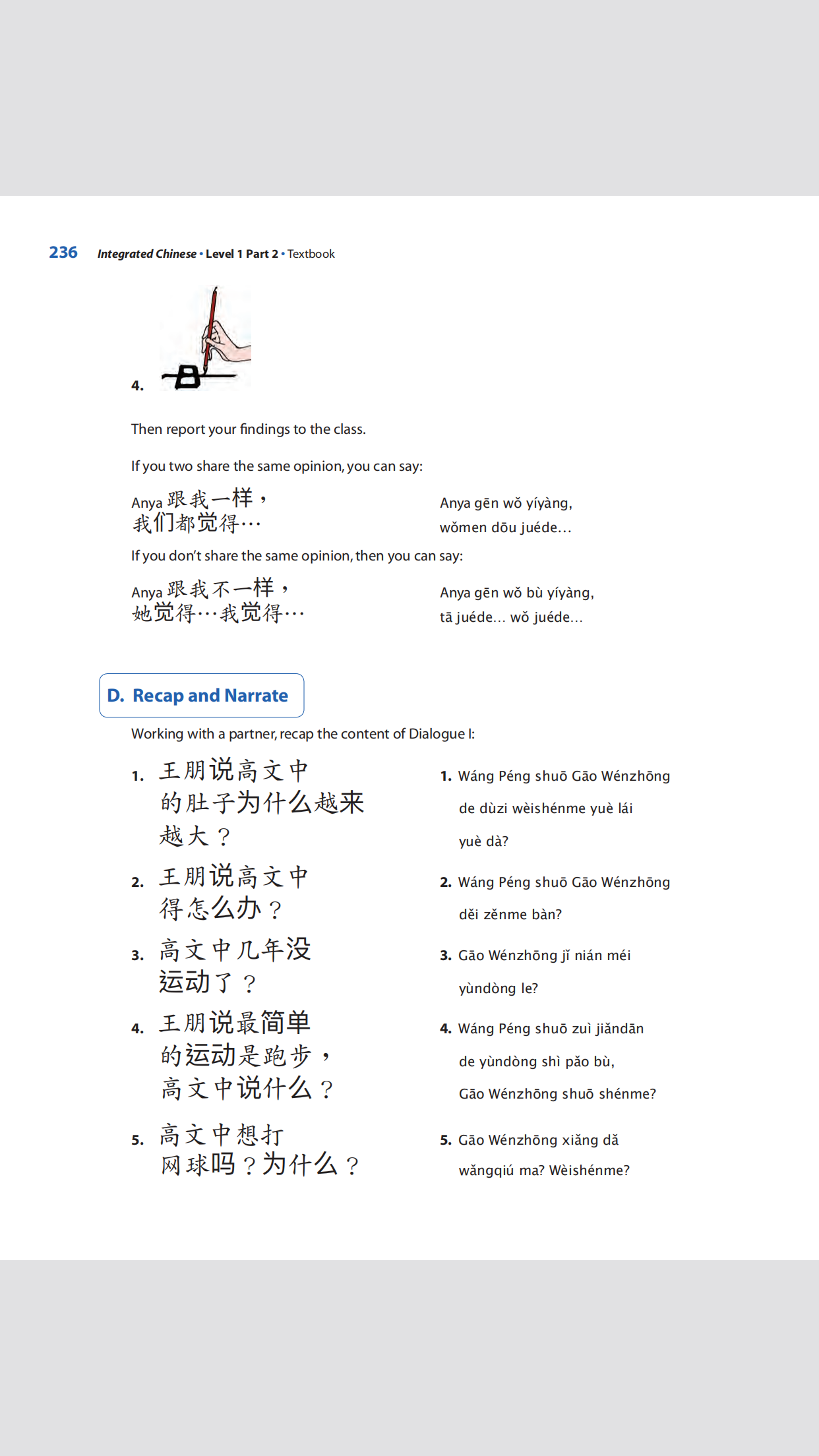 奇异果（kiwi）
菠萝（pineapple）
牛油果（avocado）
...
汉字
韩国字
日本字（kanji）
...
2.   好 / 难 + V
duìhuà  liànxí
对话练习 - Pairwork 2
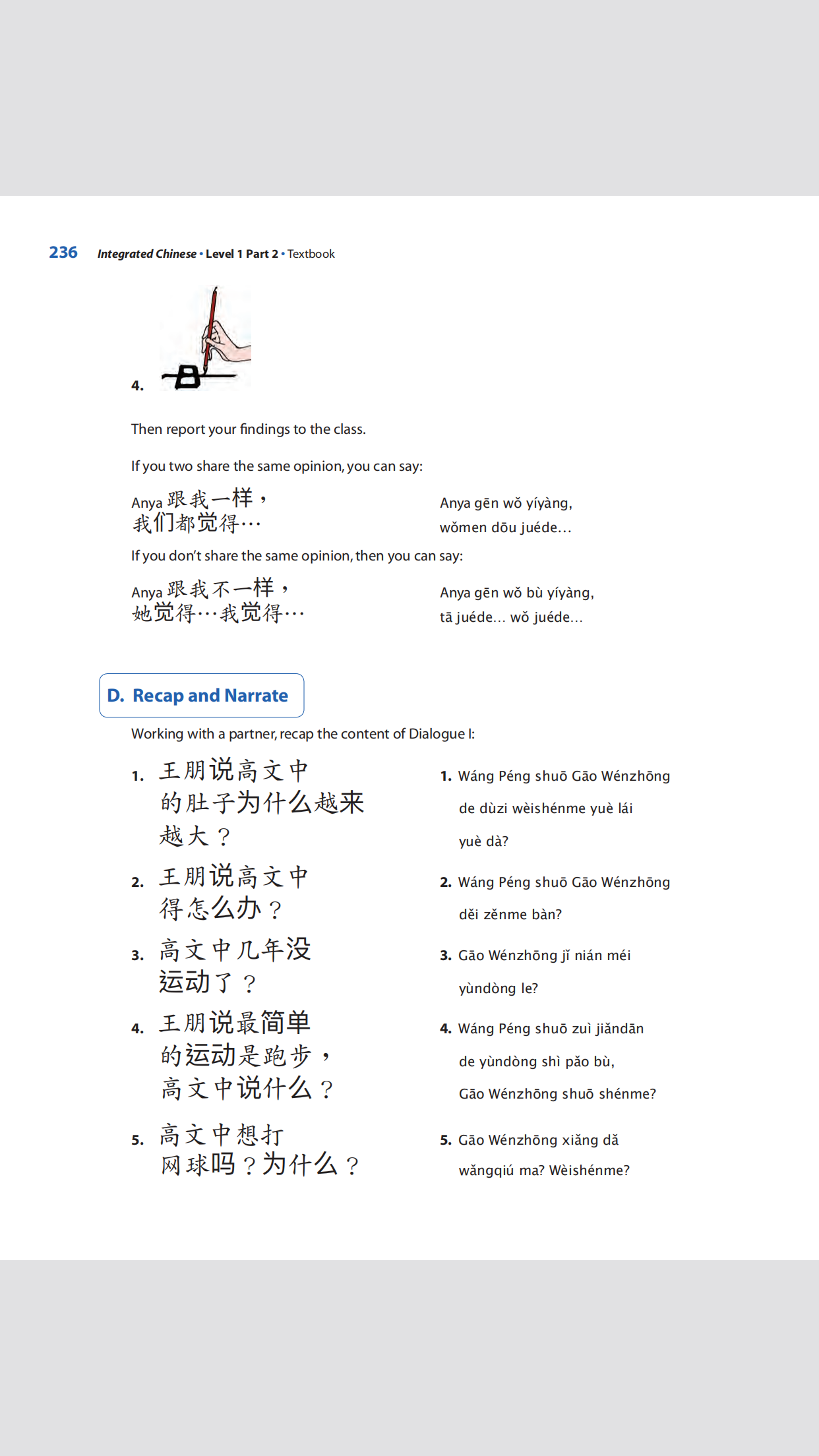 3.    下去 Indicating Continuation
3.   下去 Indicating Continuation：V + 下去
下去 signifies the continuation of an action that is already in progress.
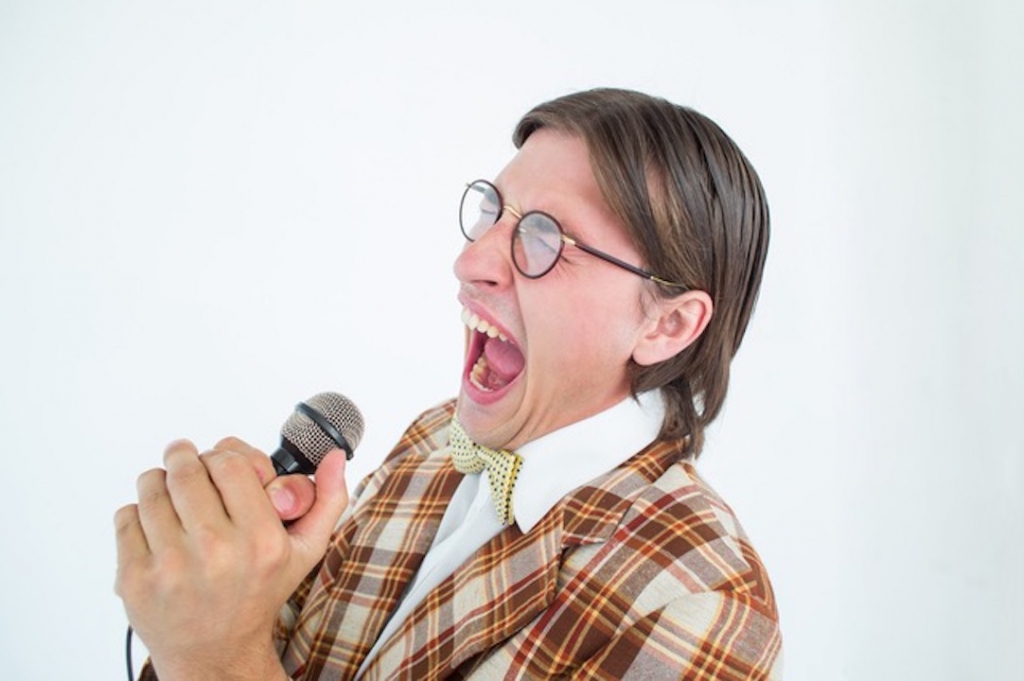 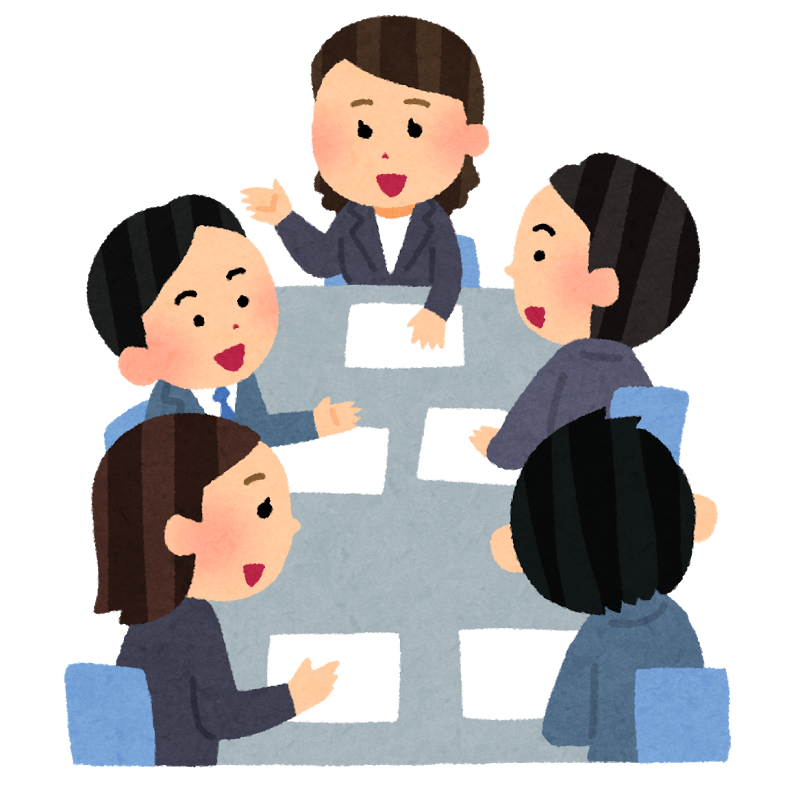 ①                                            ②
说
唱
这个想法（xiǎngfǎ）
     很好，_________。
唱下去了
你別_______________，
     我一点儿也不喜欢听。
说下去
3.   下去 Indicating Continuation：V + 下去
下去 signifies the continuation of an action that is already in progress.
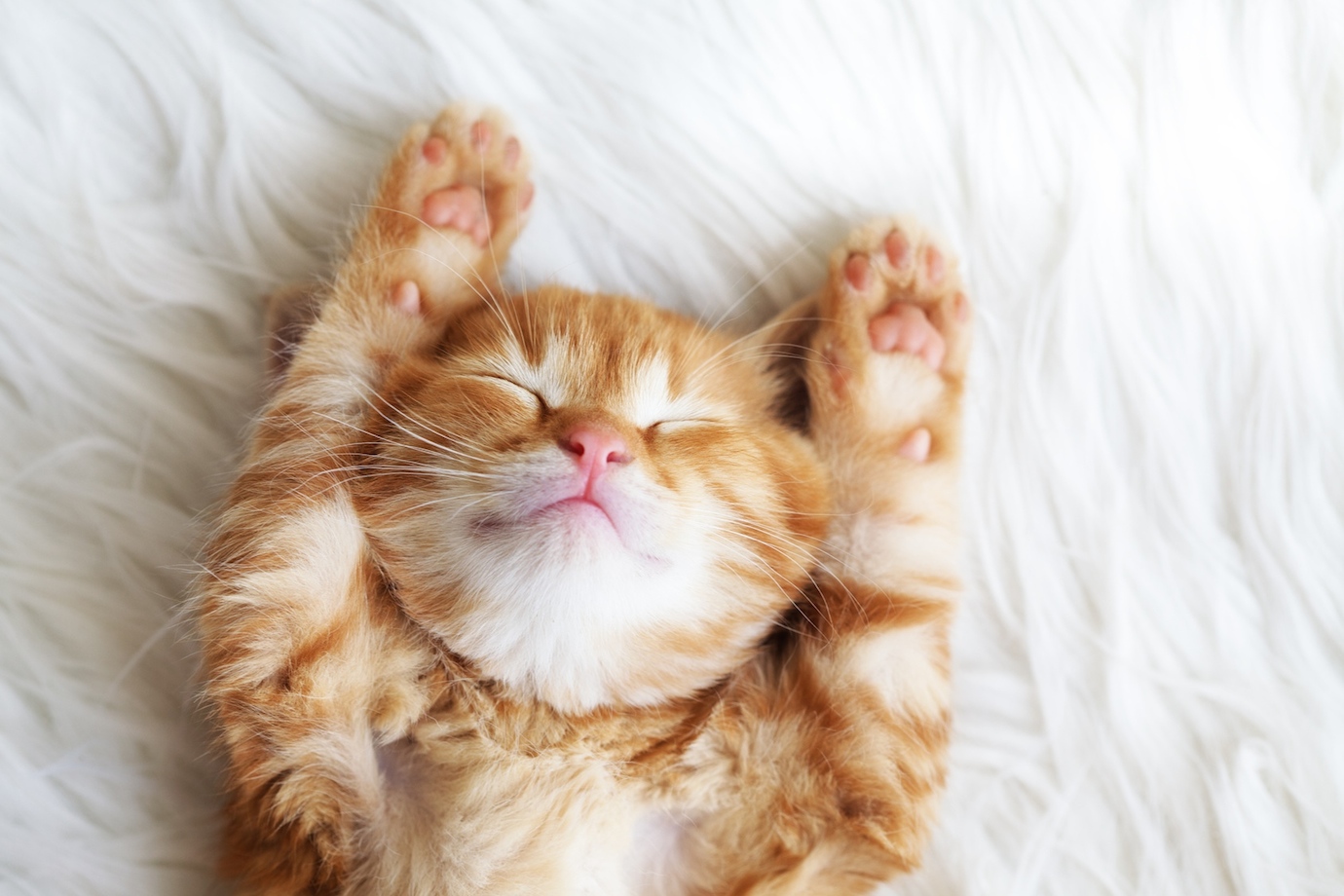 ①                                            ②
喝
睡
別再喝了，再________，
    最后一班电车都没有了。
喝下去
已经早上8点40分了，
     再 _______，要迟到了。
chídào
睡下去
3.   下去 Indicating Continuation：V + 下去
下去 signifies the continuation of an action that is already in progress.
①                                            ②
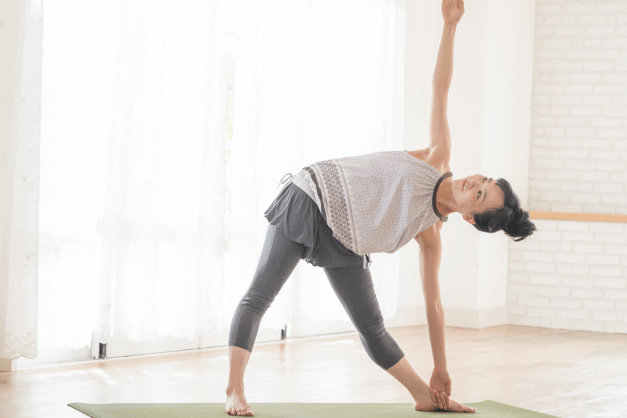 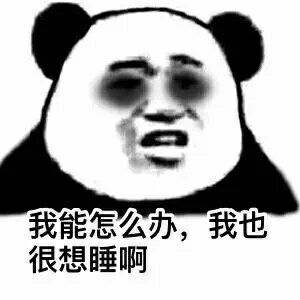 熬夜（áoyè）
坚持（jiānchí）
做瑜伽对身体很好，我想要_________。
为了考试，他已经熬夜七天了，再 __________ ，会累死的。
熬夜下去
坚持下去
4. Duration of actions
4. Duration of actions
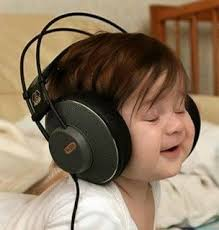 a. Repetition of the verb
V + obj +V + time expression
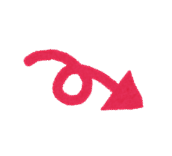 妹妹每天听录音听一个小时。
Two patterns
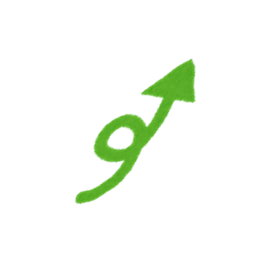 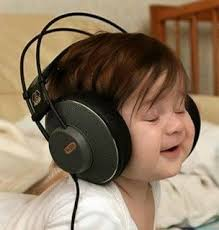 b. Time expression placed before the object, often with 的 .
V + time expression + (的) + obj
妹妹每天听一个小时(的)录音。
4. Duration of actions
V + obj +V + time expression
Brown每天下午看书看四十分钟。
40 minutes
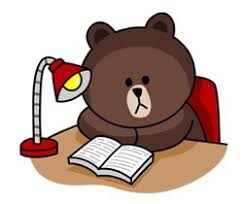 V + time expression + (的) + obj
看四十分钟(的)书
Brown每天下午_______________。
4. Duration of actions
V + obj +V + time expression
写两个小时
Marta每天写汉字___________，
所以汉字越来越漂亮了。
2 hours
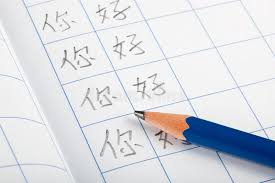 V + time expression + (的) + obj
写两个小时(的)汉字
Marta每天________________ ，
所以汉字越来越漂亮了。
4. Duration of actions
V + obj +V + time expression
每天学日文学一个半小时
1.5 hours / day
Karolina ____________________，
所以日文越来越好了。
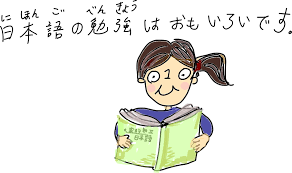 V + time expression + (的) + obj
Karolina每天学一个半小时(的)日文，
所以日文越来越好了。
4. Duration of actions
造句练习 - Sentence-making 2
例子：
Dominik
Michaela
Andrej
Tomas
Jana
Adam
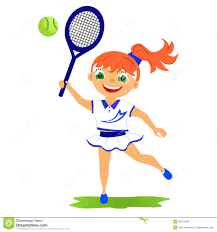 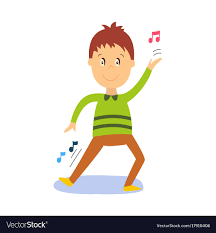 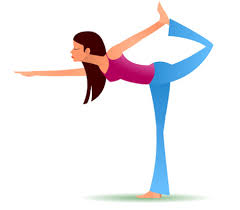 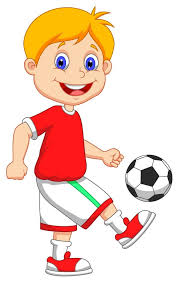 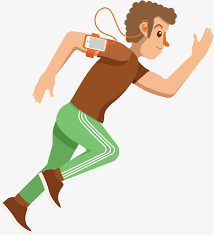 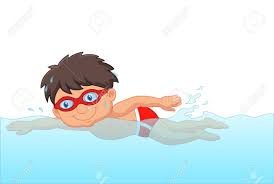 7:30am – 
8:15am
11:00am – 12:00pm
10:00am – 12:00pm
4:00am – 6:30pm
8:00pm – 
11:00pm
7:00am – 8:00am
Dima昨天跳舞跳了三个小时。
V + obj +V + time expression
Dima昨天跳了三个小时(的)舞。
V + time expression + (的) + obj
5. the Particle 着 (zhe)
5. The Particle 着 (zhe)
着 (zhe)	signifies the continuation of an action or a state. Its function is descriptive.
main action
main action
老师站着教课，
学生坐着听课。
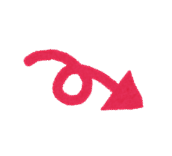 着 (zhe)	is used between two verbs, the one that precedes 着 (zhe) signifies the accompanying action, while the second verb signifies the main action.
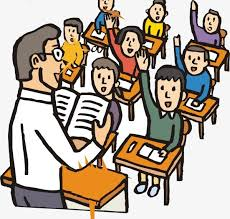 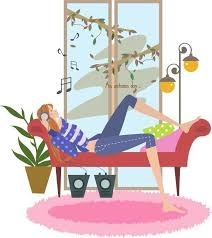 我喜欢躺着听音乐。
main action
5. The Particle 着 (zhe)
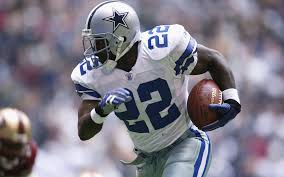 美式足球可以抱着球跑。
哈哈哈哈
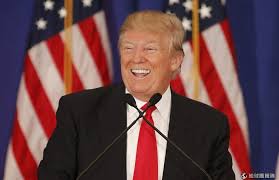 jìzhě
特朗普笑着回答记者的问题。
(reporter)
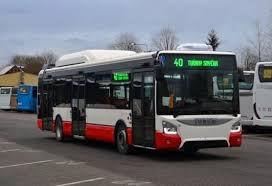 陈老师下课后站着等公共汽车。
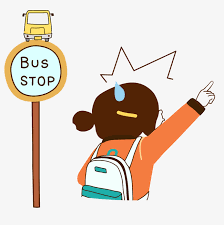 5. The Particle 着 (zhe)
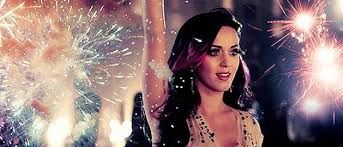 Katy Perry跳着唱歌。
https://youtu.be/iQPntUPNDlQ?t=207
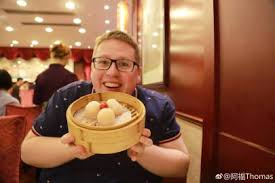 阿福吃着(虾饺)聊天。
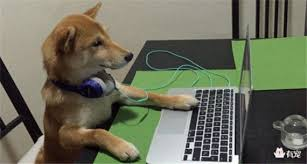 小狗坐着打字。
https://youtu.be/Bf_a9-4Y4P4?t=251
5. The Particle 着 (zhe)
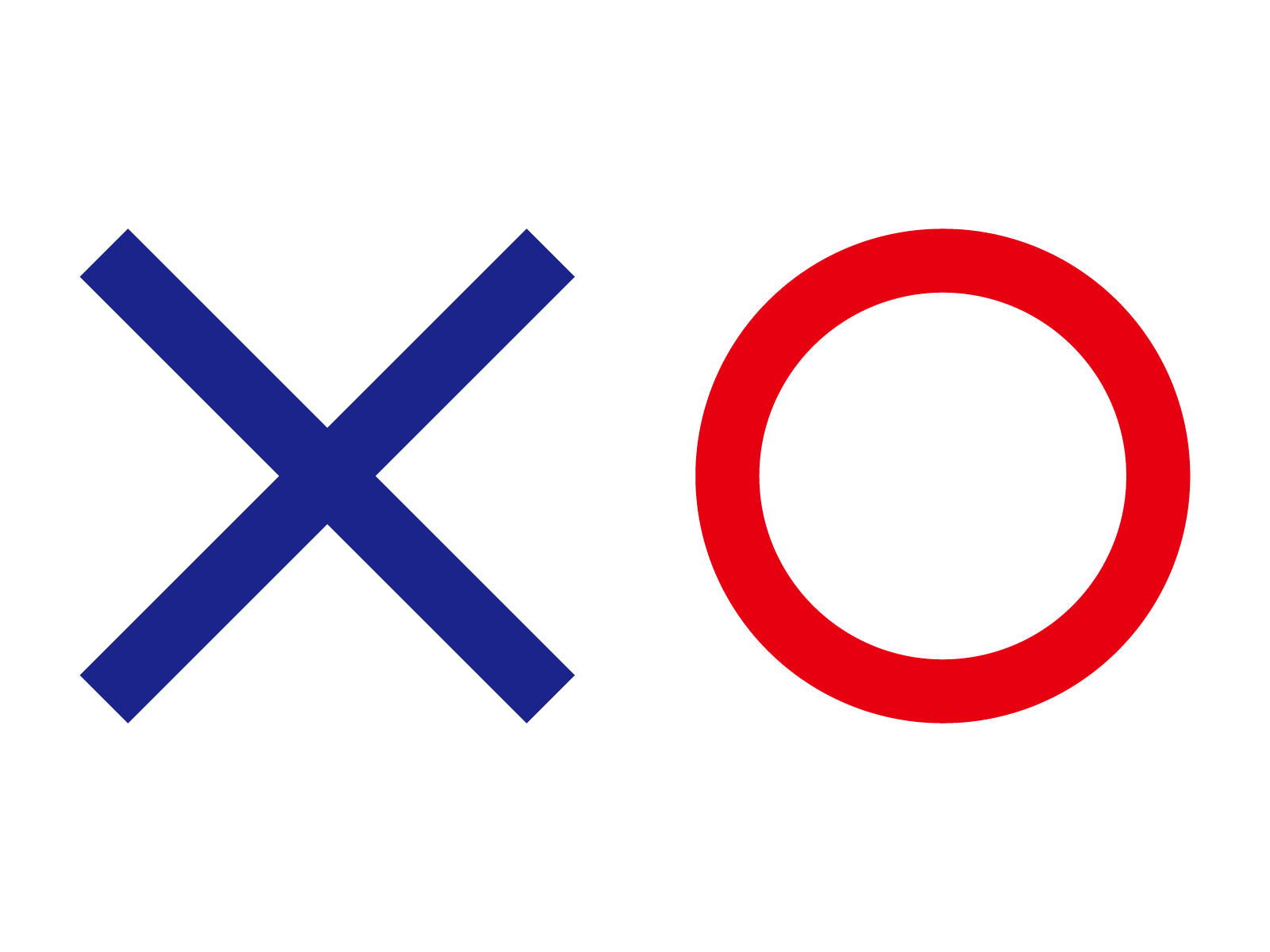 学生们在做什么呢？
A: 学生们着做什么呢？
在运动。
B: 着运动。
在 (zài) is normally used before a verb to indicate an ongoing action.
在  in above cannot be replaced with 着 (zhe). Likewise, 着  in the earlier sentences cannot be replaced with 在 , either.
造句练习 - Sentence-making
5. The Particle 着 (zhe)

躺  看
躺  看

例子：
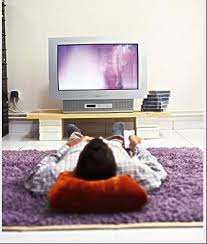 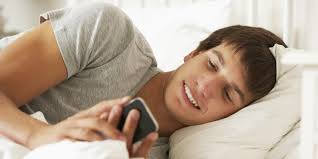 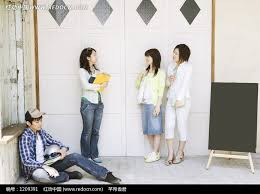 
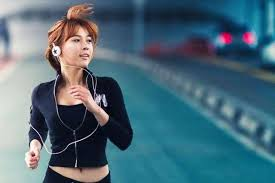 
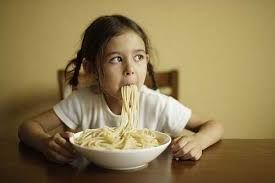 安琪、小邓、小李站着聊天儿。
小吴坐着聊天儿。
听  跑
坐  吃
6.  被/叫/让 in Passive-voice sentences
6. 被/叫/让 in Passive-voice sentences
receiver of the action + 被 (bèi)/ 叫 (jiào)/ 让 (ràng)  + agent of the action + verb
 + other element (complement/了{le}, etc.)
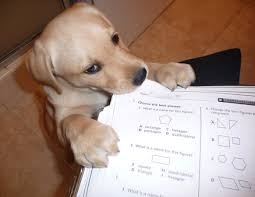 receiver
agent
complement
verb
我的功课  被 / 叫 / 让  狗     吃     了。
(My homework was eaten by my dog.)
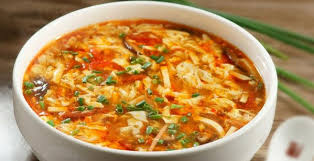 我的酸辣汤 被 / 叫 / 让 哥哥喝了。
6. 被/叫/让 in Passive-voice sentences
receiver + 被 / 叫 / 让  + agent  + verb + 了
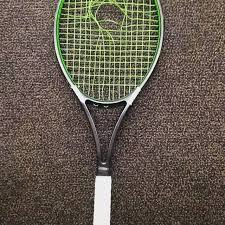 你看，你的网球拍被/叫/让我压坏了。
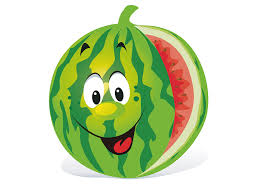 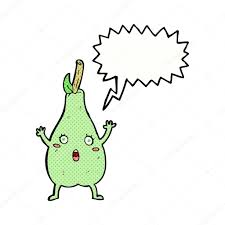 糟糕，我的梨被/叫/让你的西瓜压坏了。
糟糕
6. 被/叫/让 in Passive-voice sentences
receiver + 被 / 叫 / 让  + agent  + verb + 了
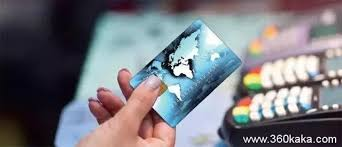 我的信用卡被/叫/让人拿走了。
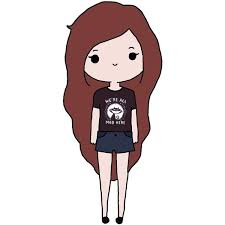 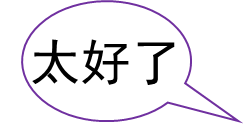 你买的那些书被/叫/让你的女朋友拿去了。
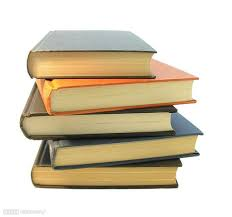 Negative connotations
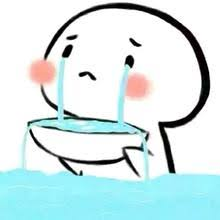 Unpleasant for
 the receiver
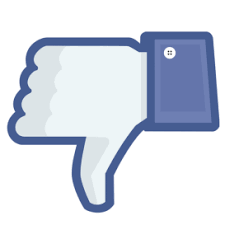 造句练习 - Sentence-making
6. 被/叫/让 in Passive-voice sentences
receiver + 被 / 叫 / 让  + agent  + verb + 了
她的蛋糕被/叫/让狗吃了。
1. Her cake was eaten by the dog.
2. My coffee was drunk by my younger sister.
我的咖啡被/叫/让妹妹喝了。
她的书被/叫/让公共汽车压坏了。
3. Her book was pressed by the bus.
4. His car was driven to school by his elder brother.
他的车被/叫/让哥哥开到学校了。
5. My credit card was taken away from him by my mother.
我的信用卡被/叫/让妈妈拿走了。
生词 Vocabulary
语法 Grammar
1.Duration of Non-action Time expression + 没 + V + 了
2.好 / 难 + V
3.下午 Indicating Continuation
4. Duration of actions
5. the Particle 着 (zhe)
6.  被/叫/让 in Passive-voice sentences
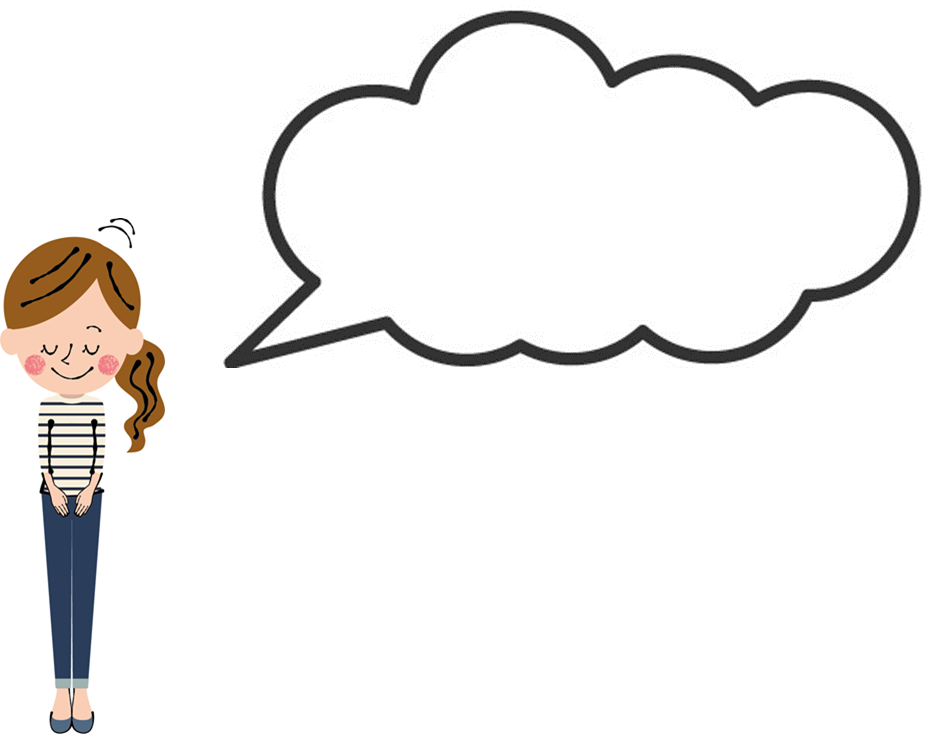 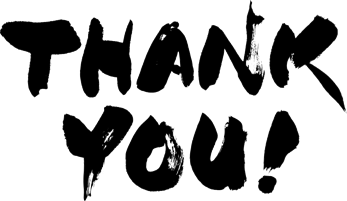